Peconor 1-12 -30
av Odd Tjugum
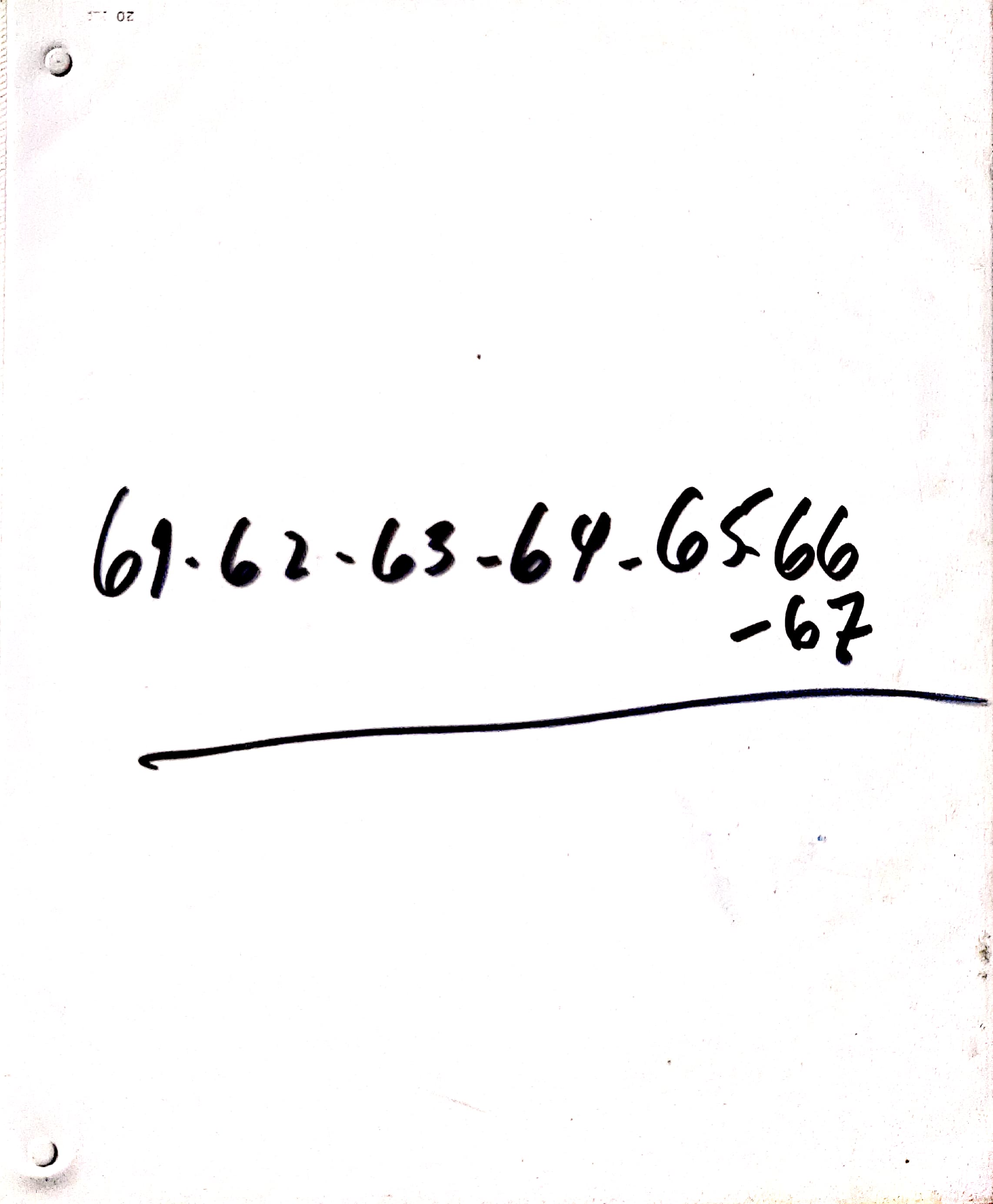 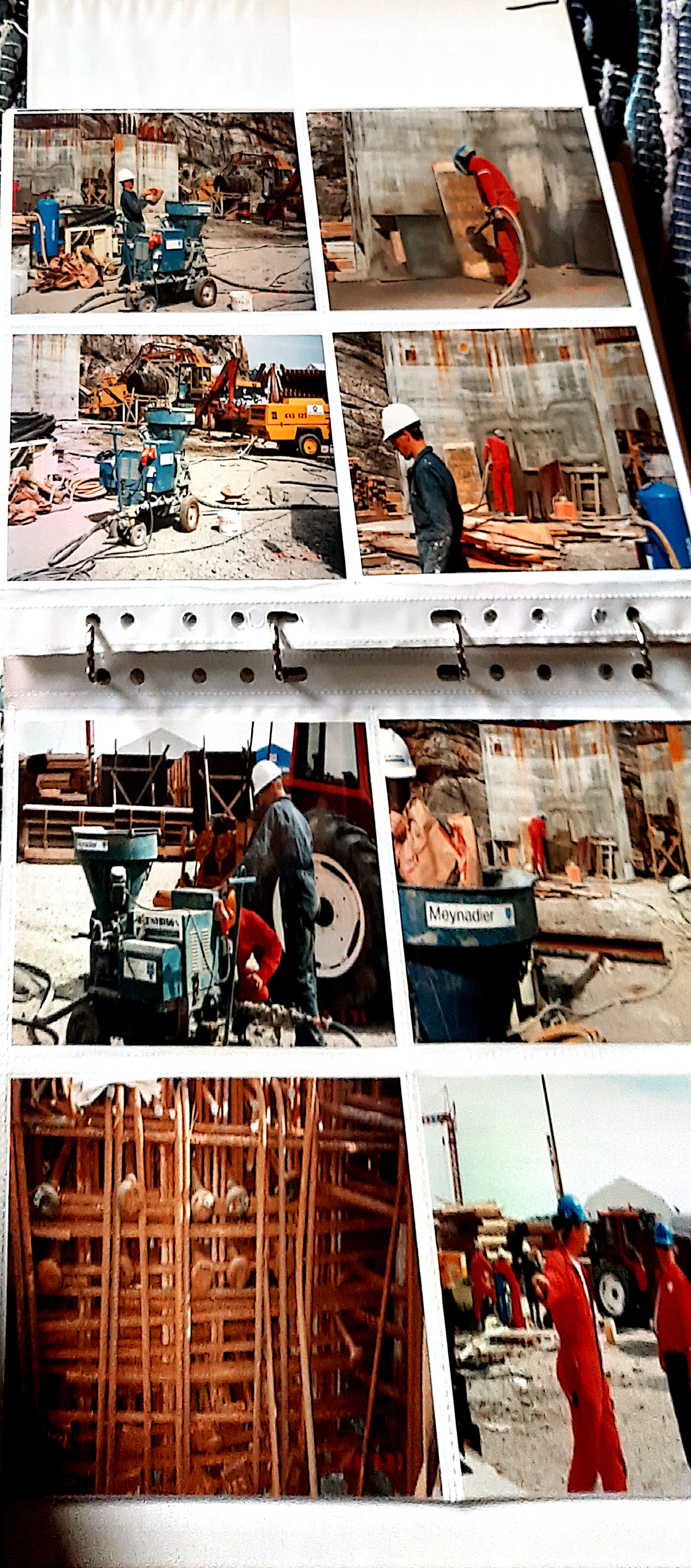 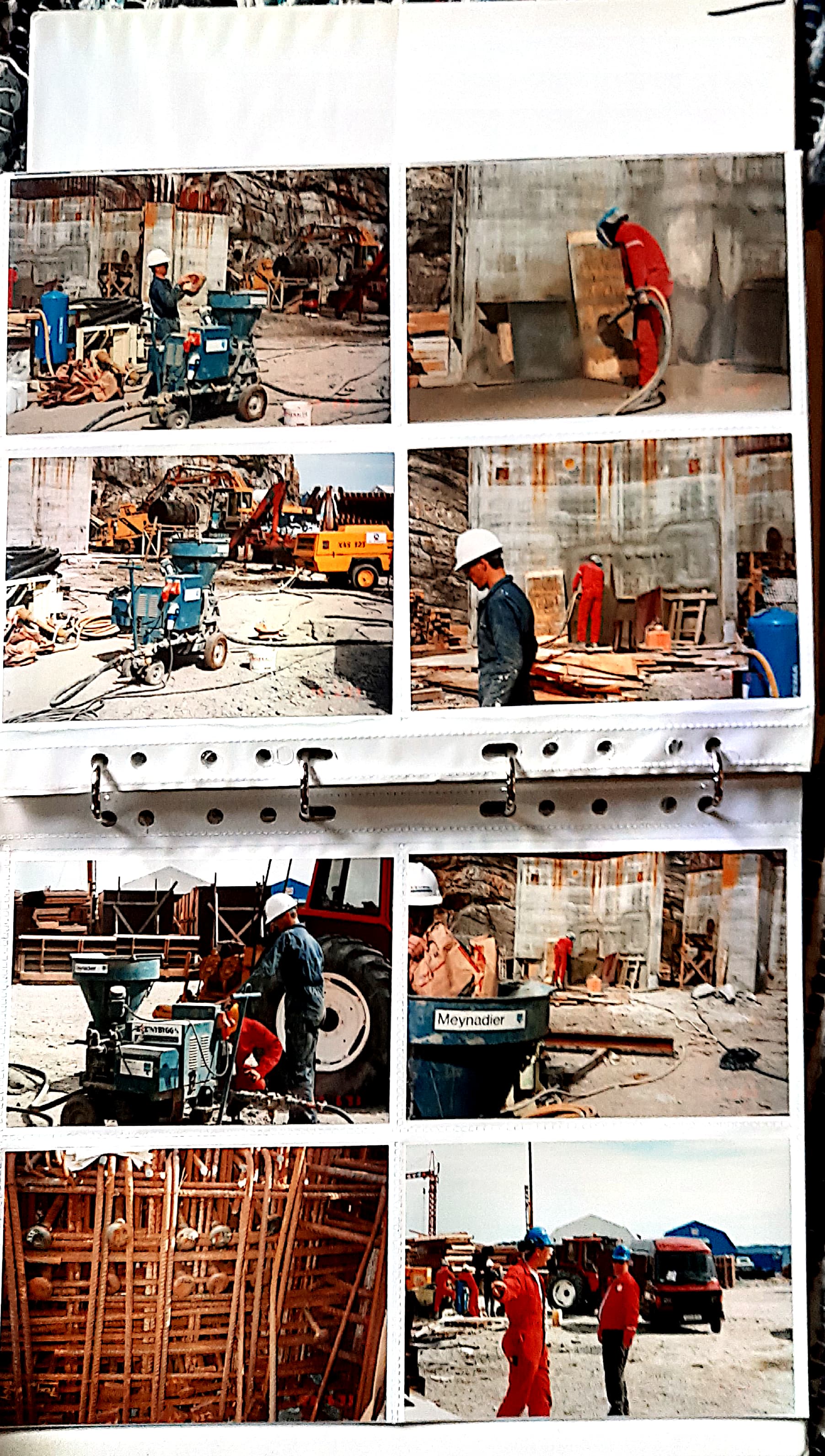 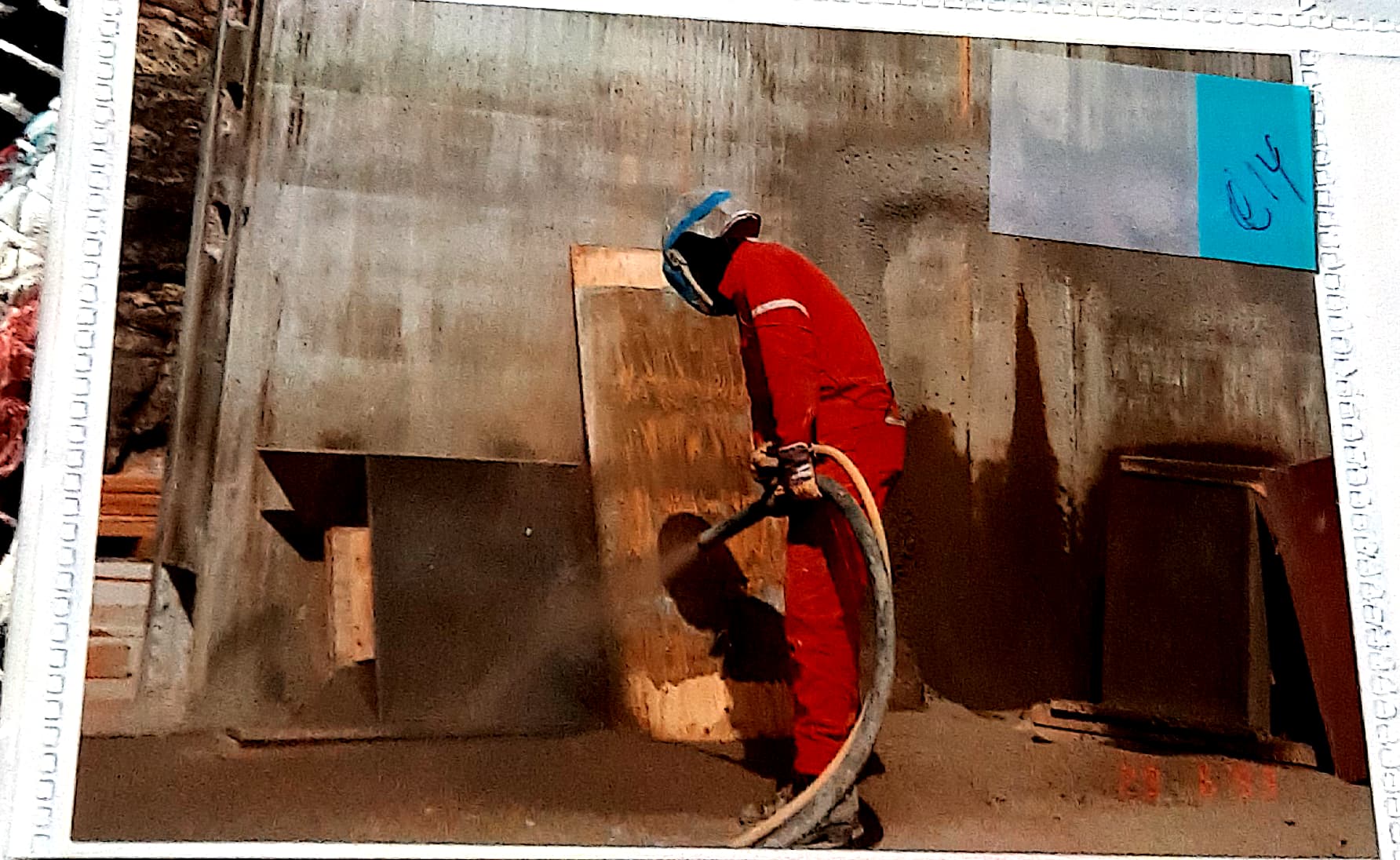 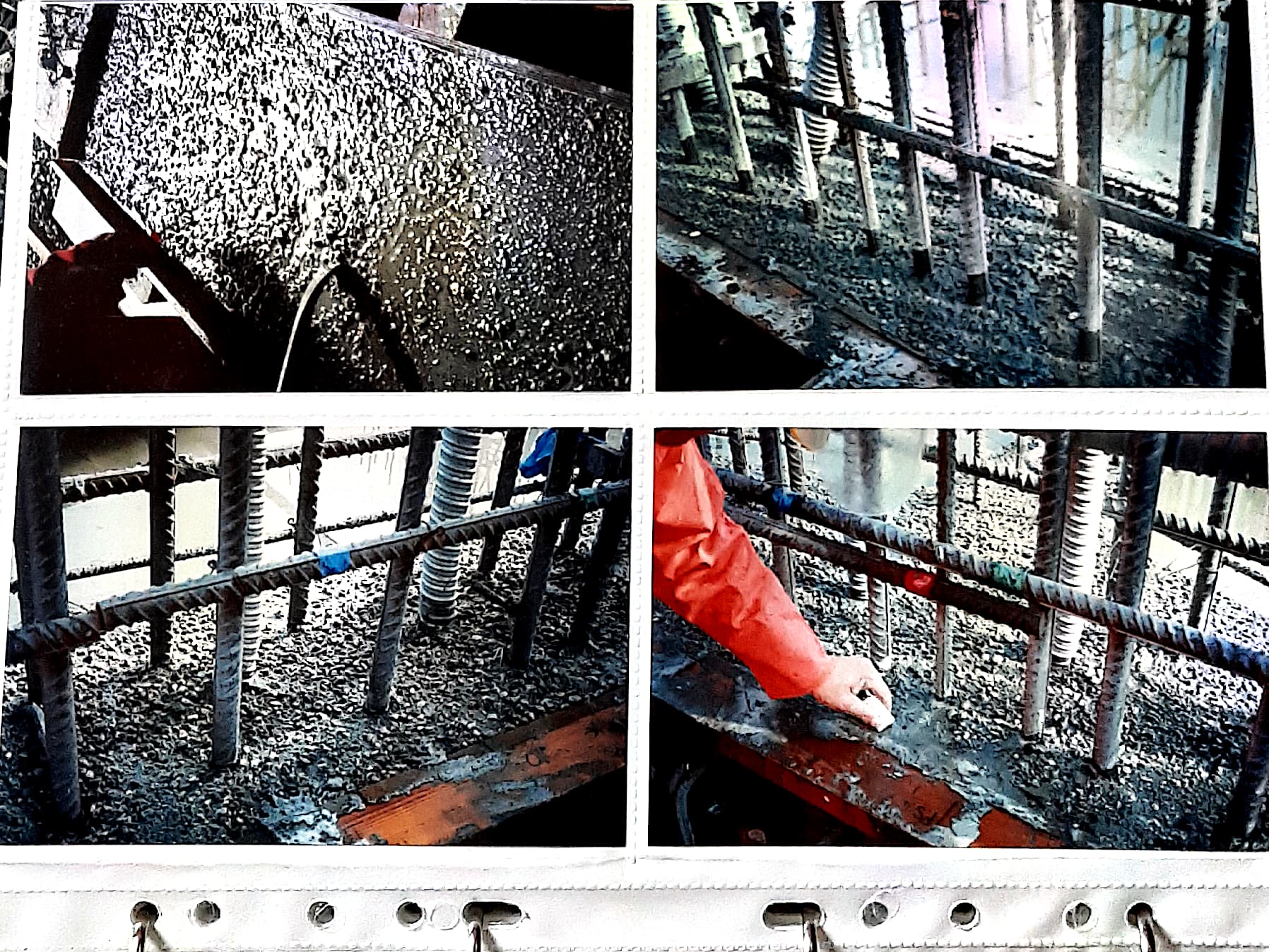 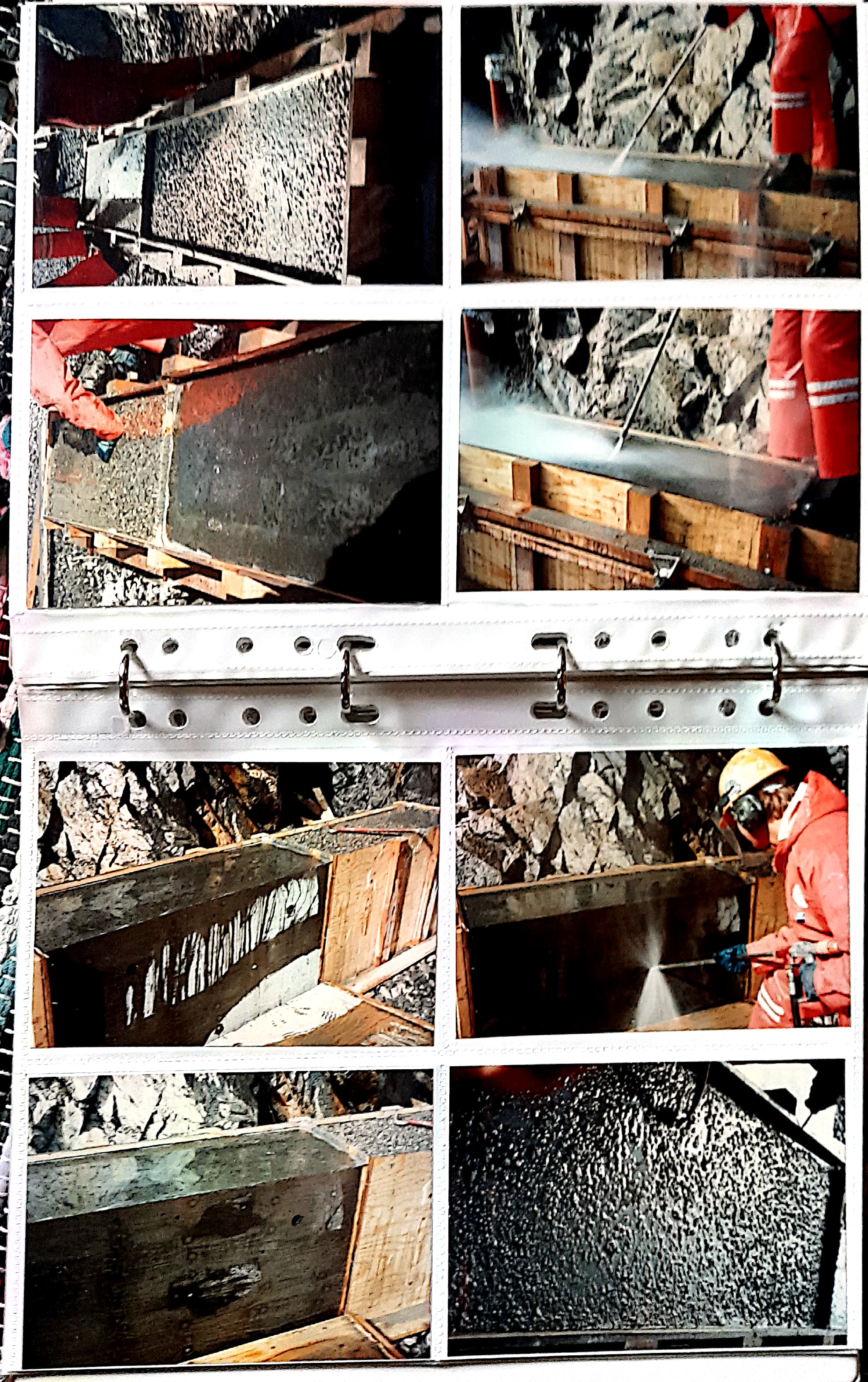 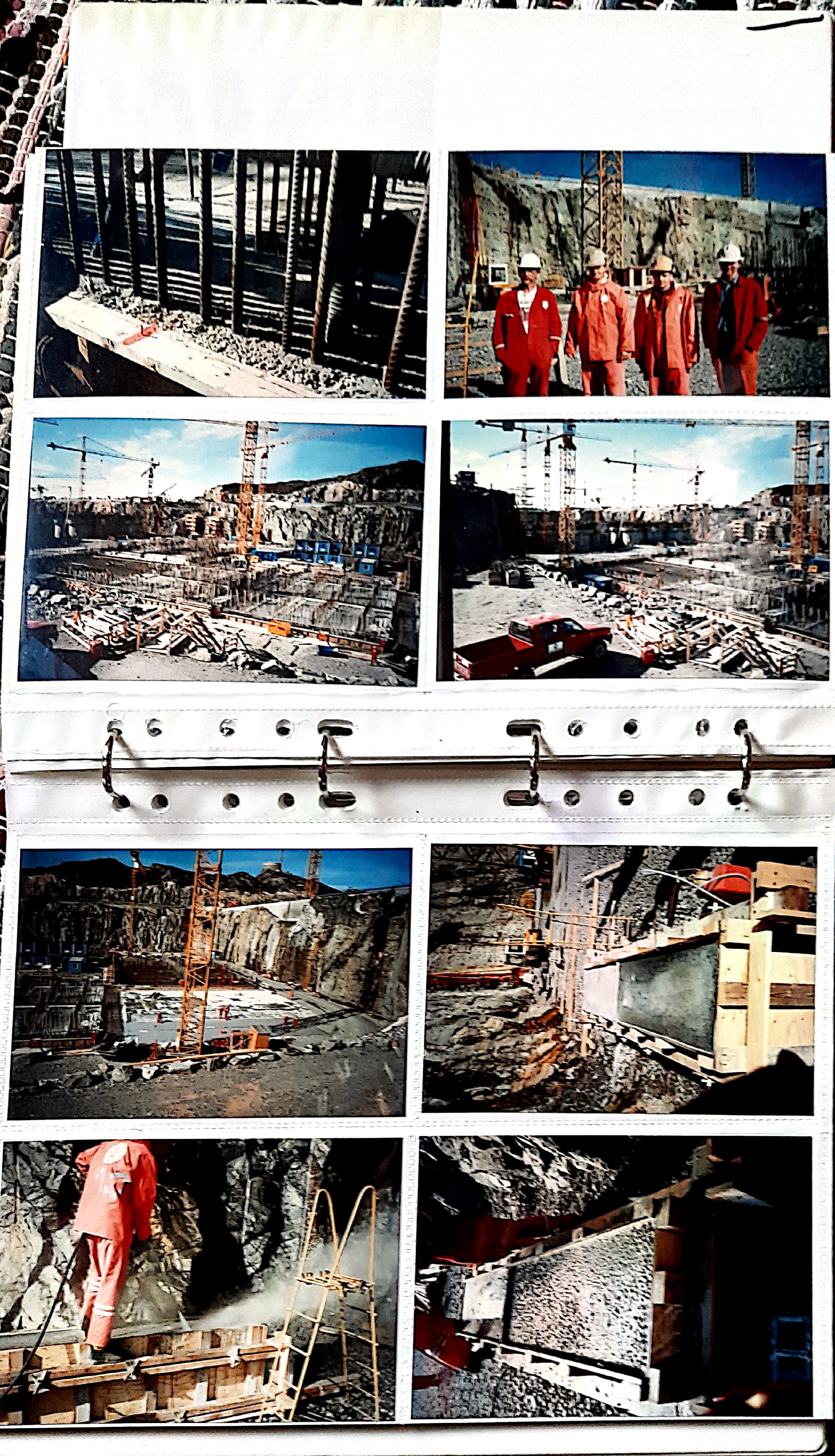 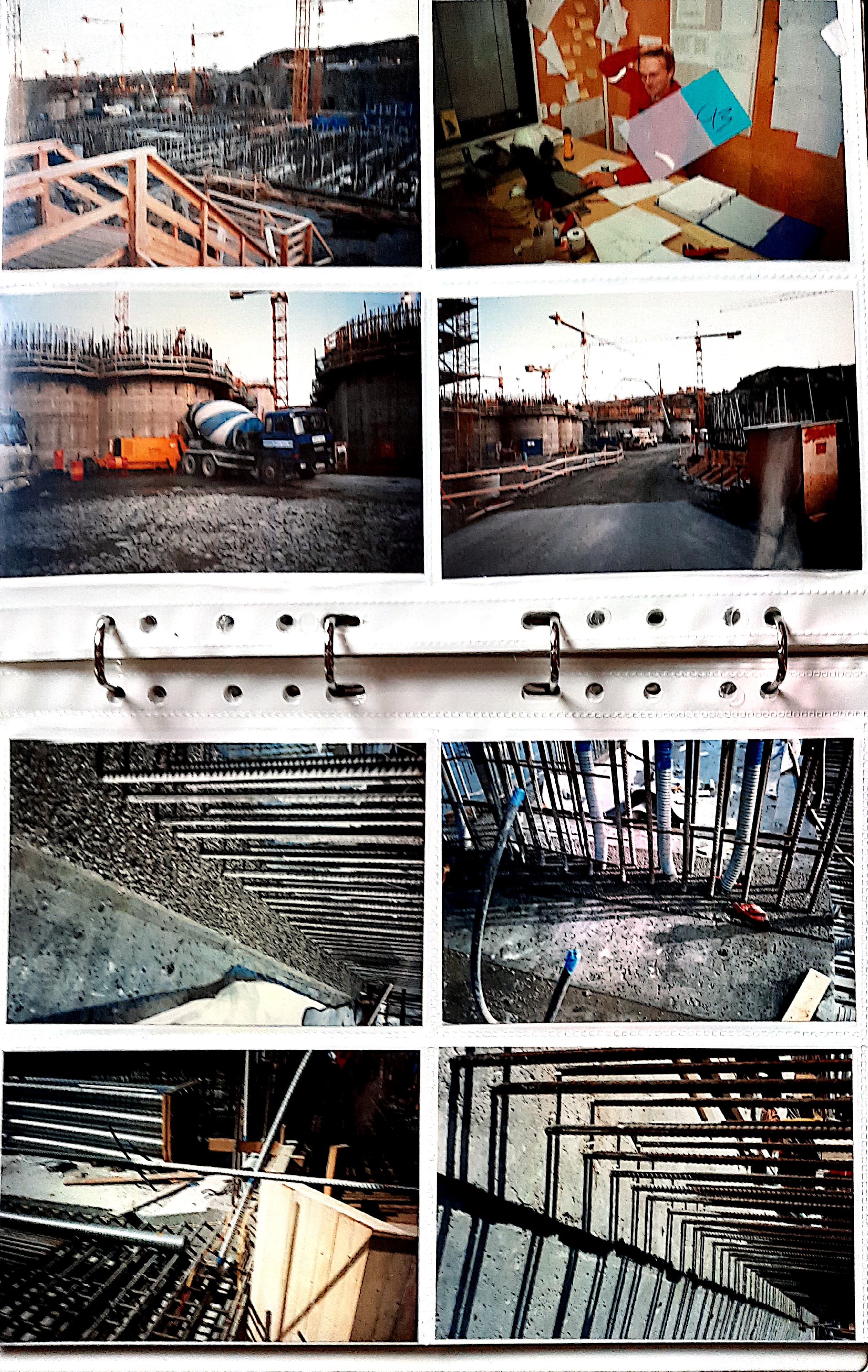 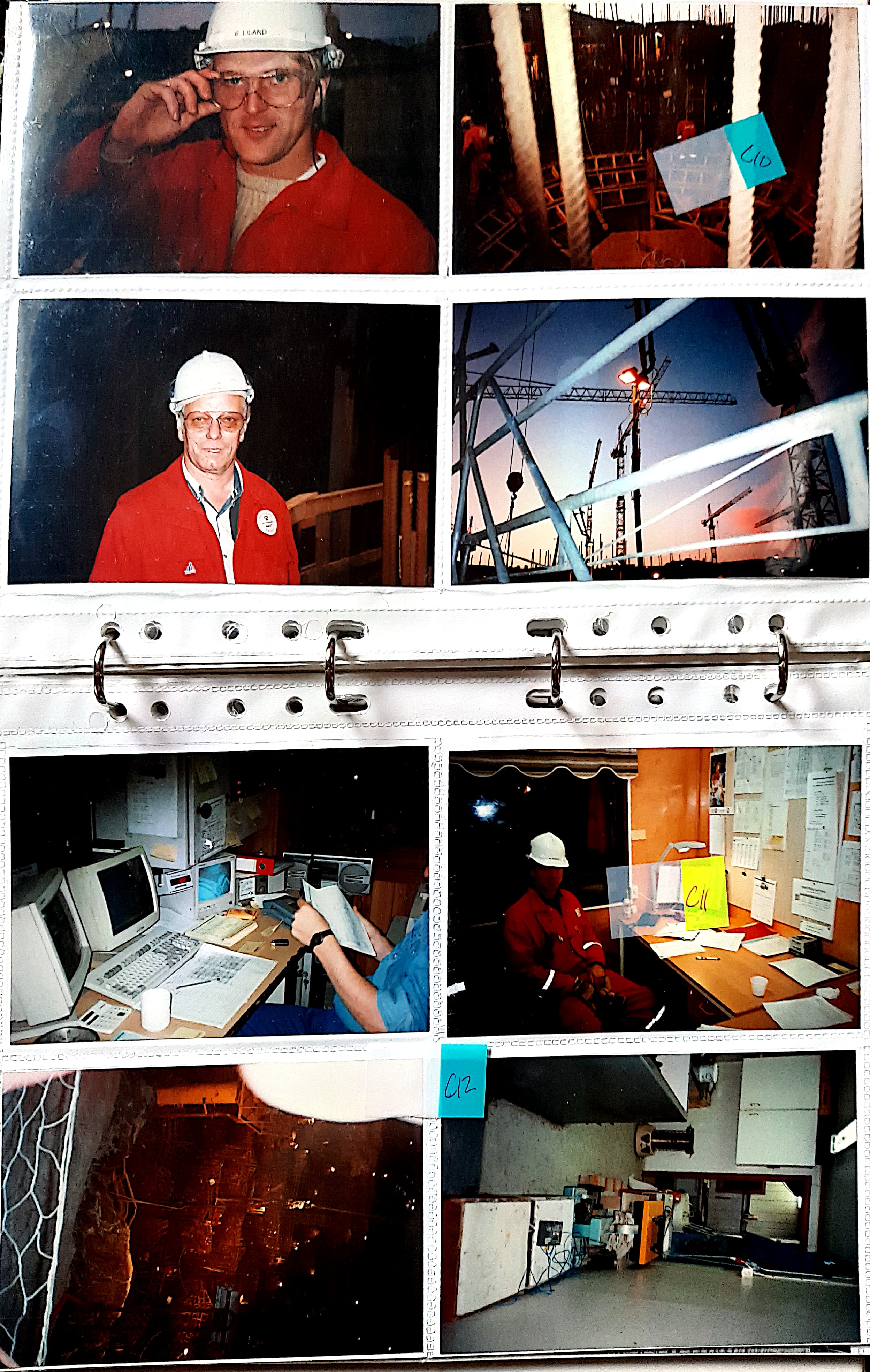 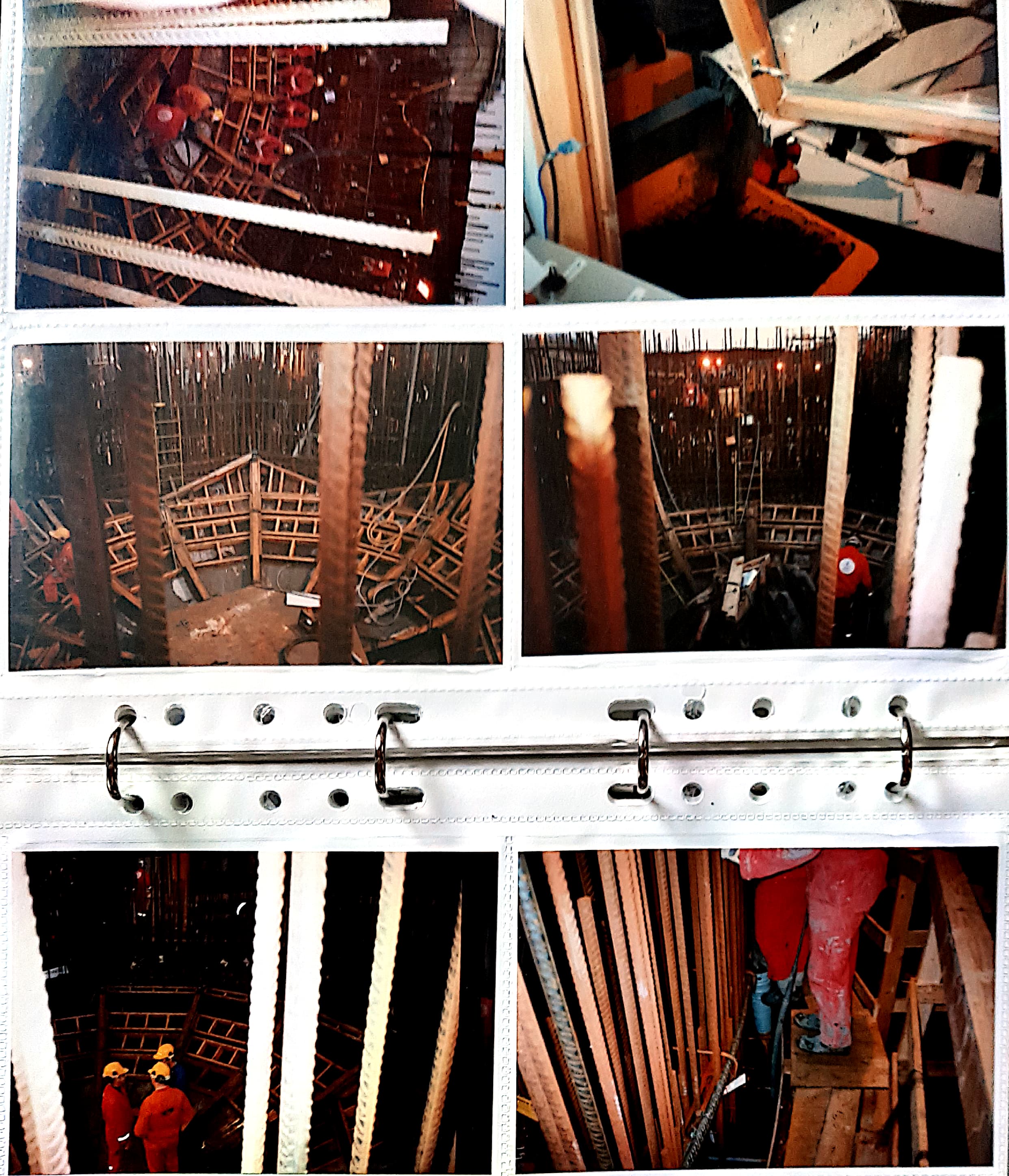 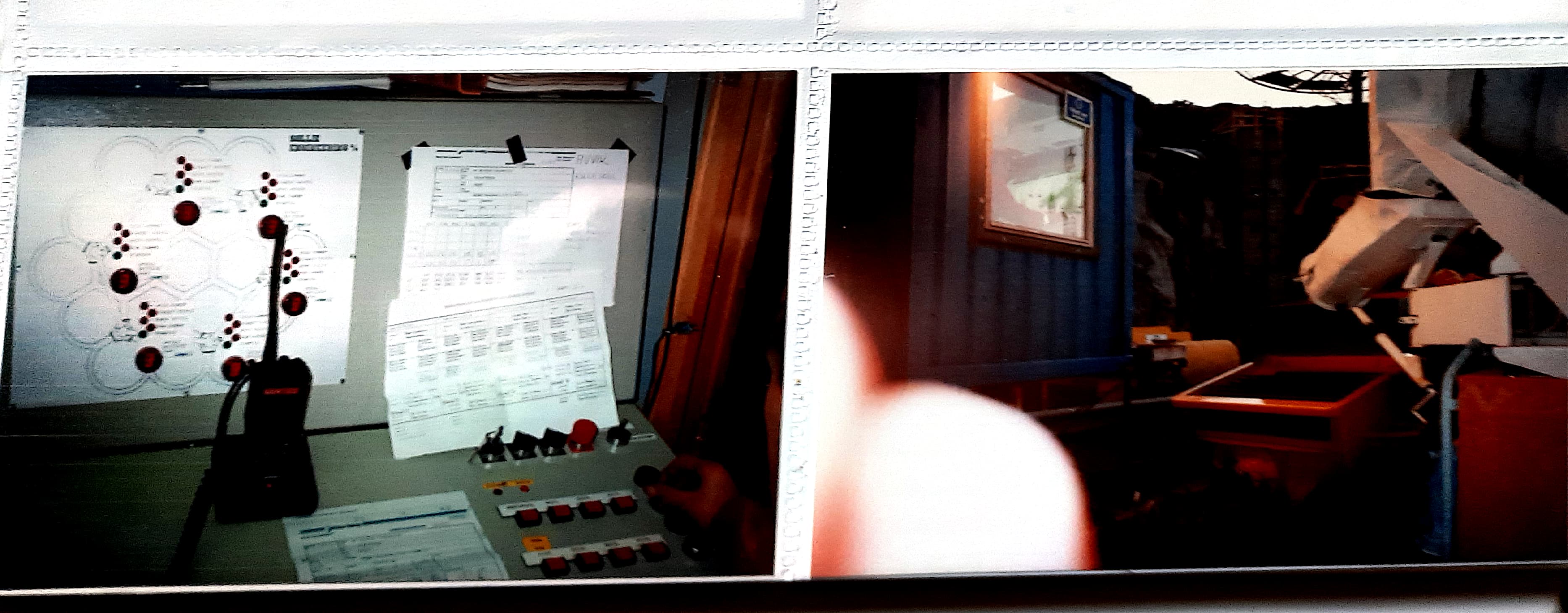 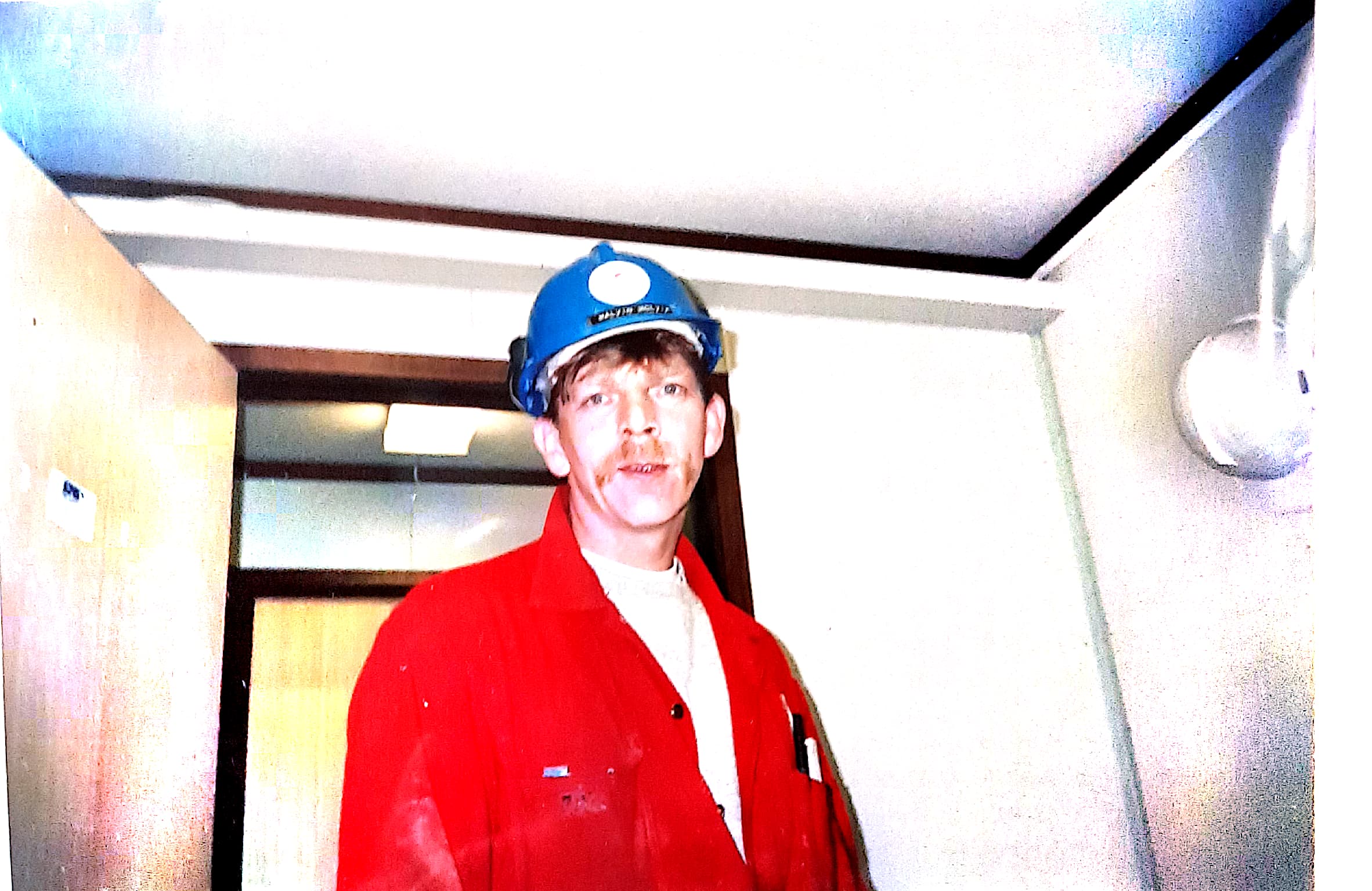 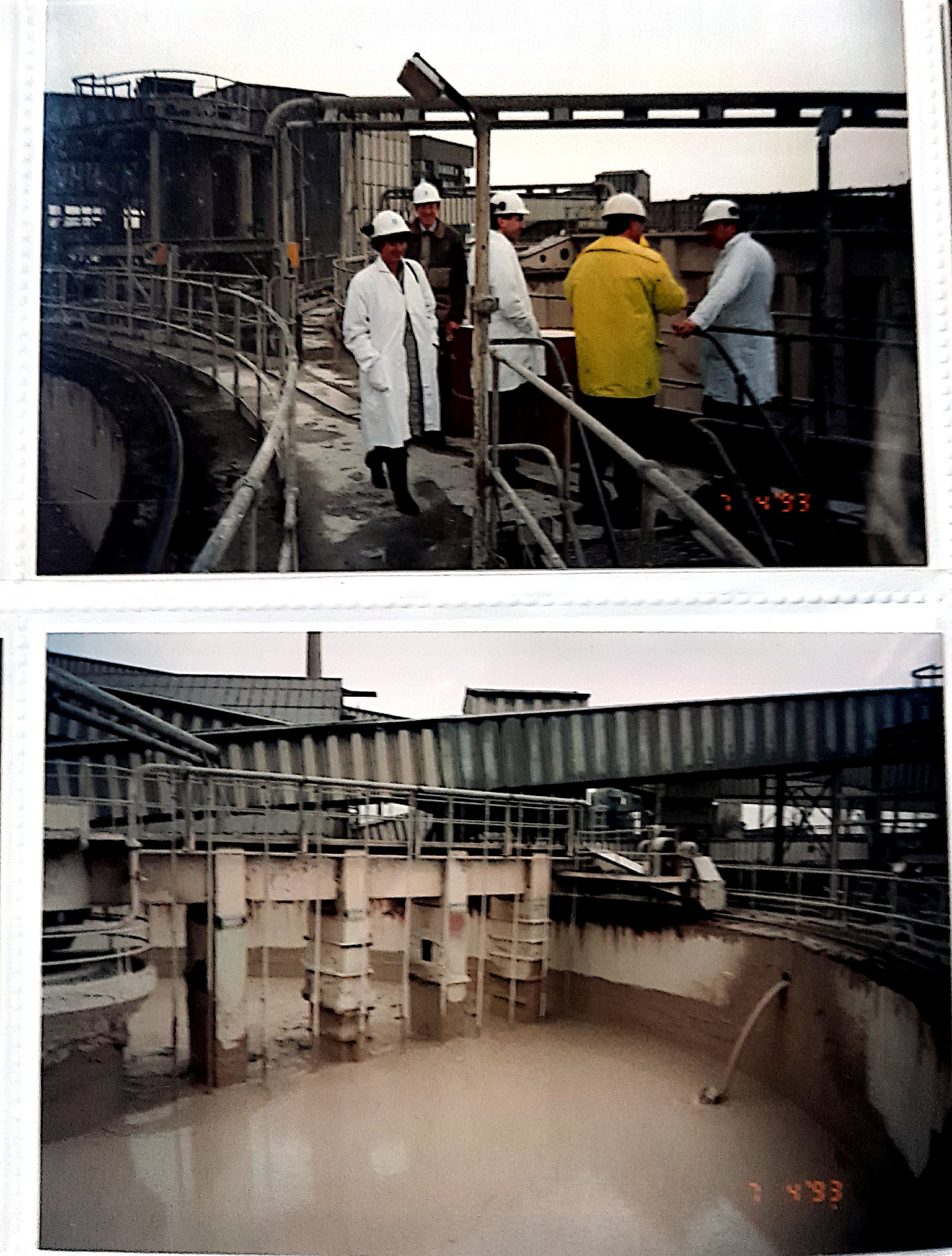 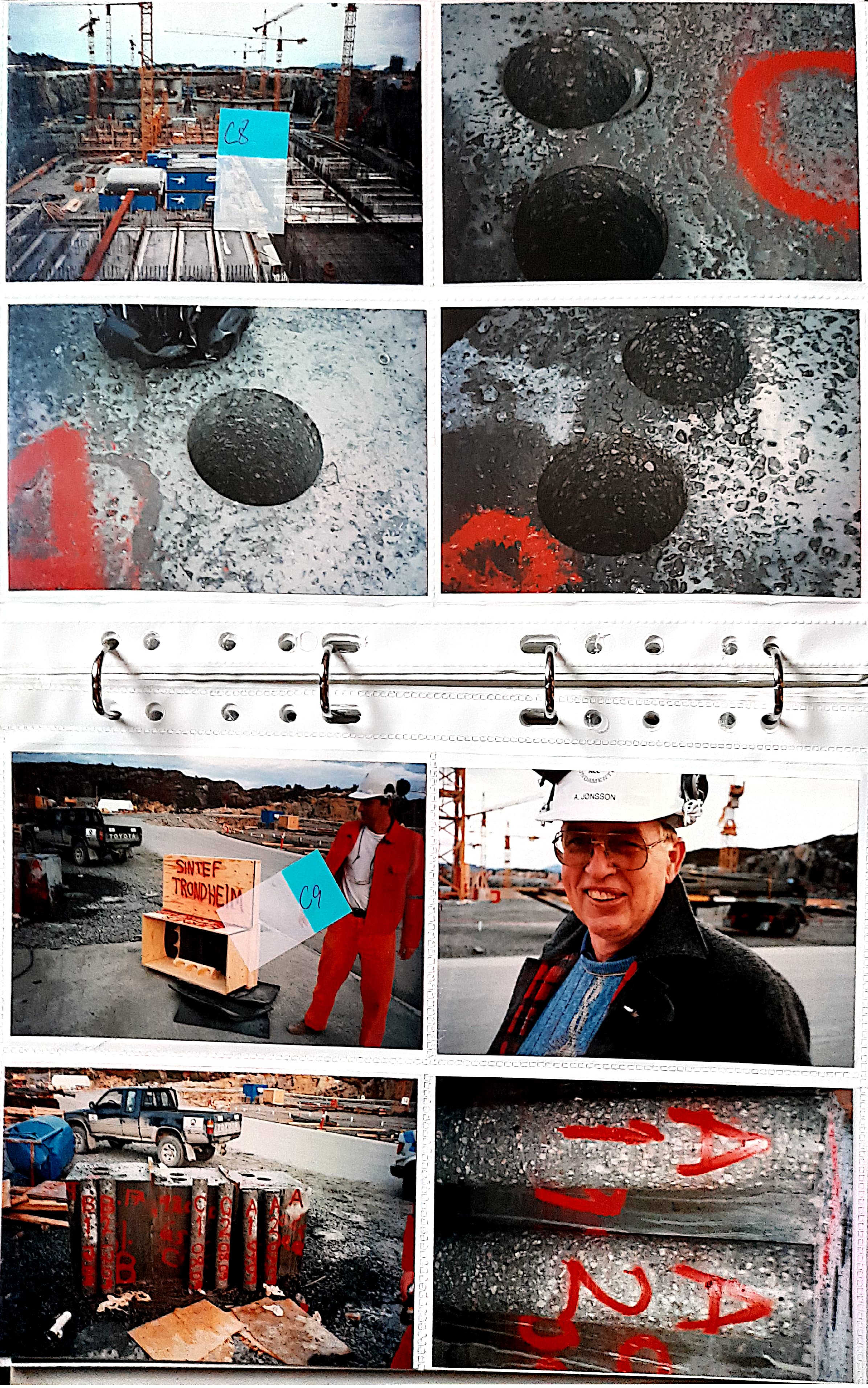 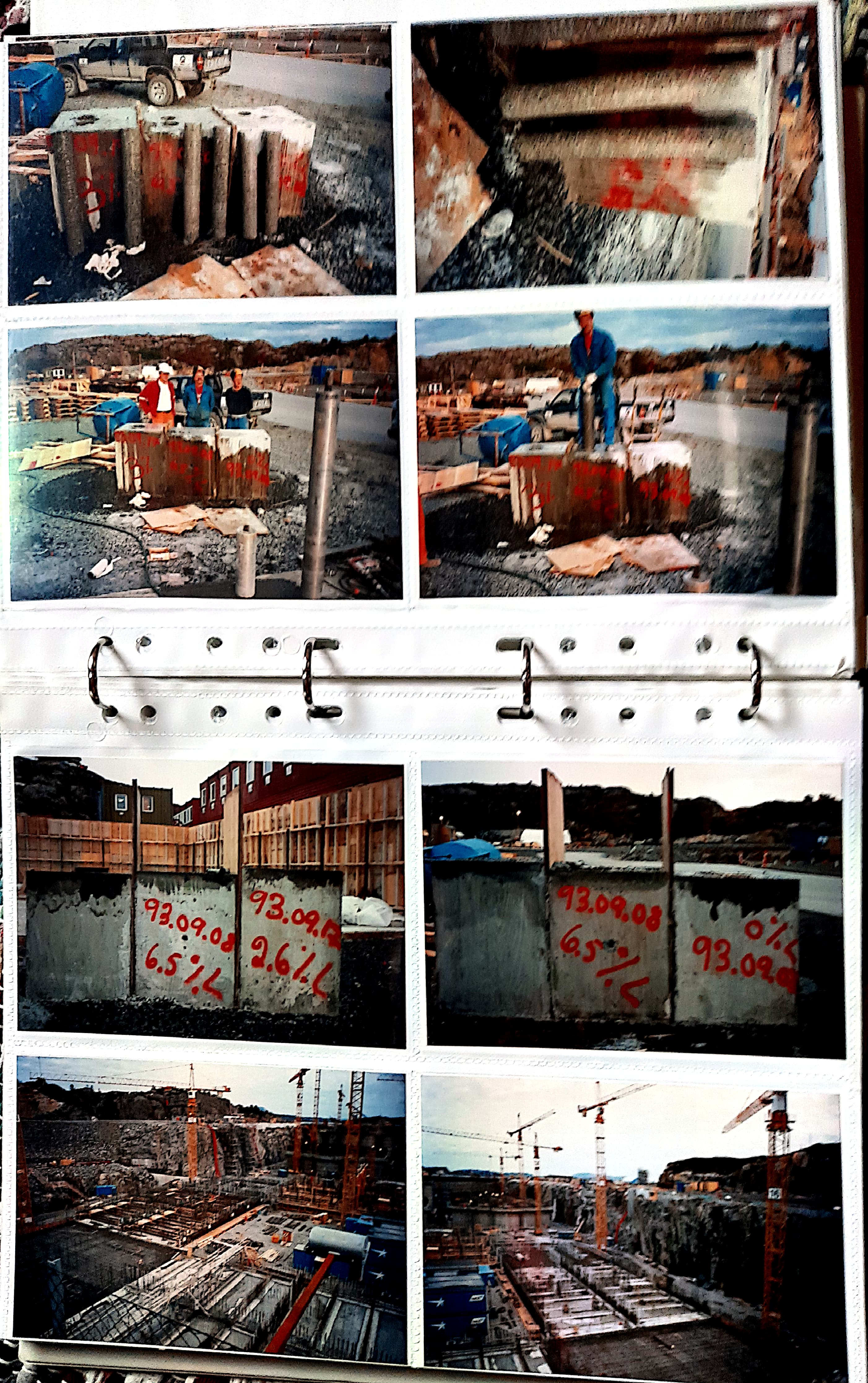 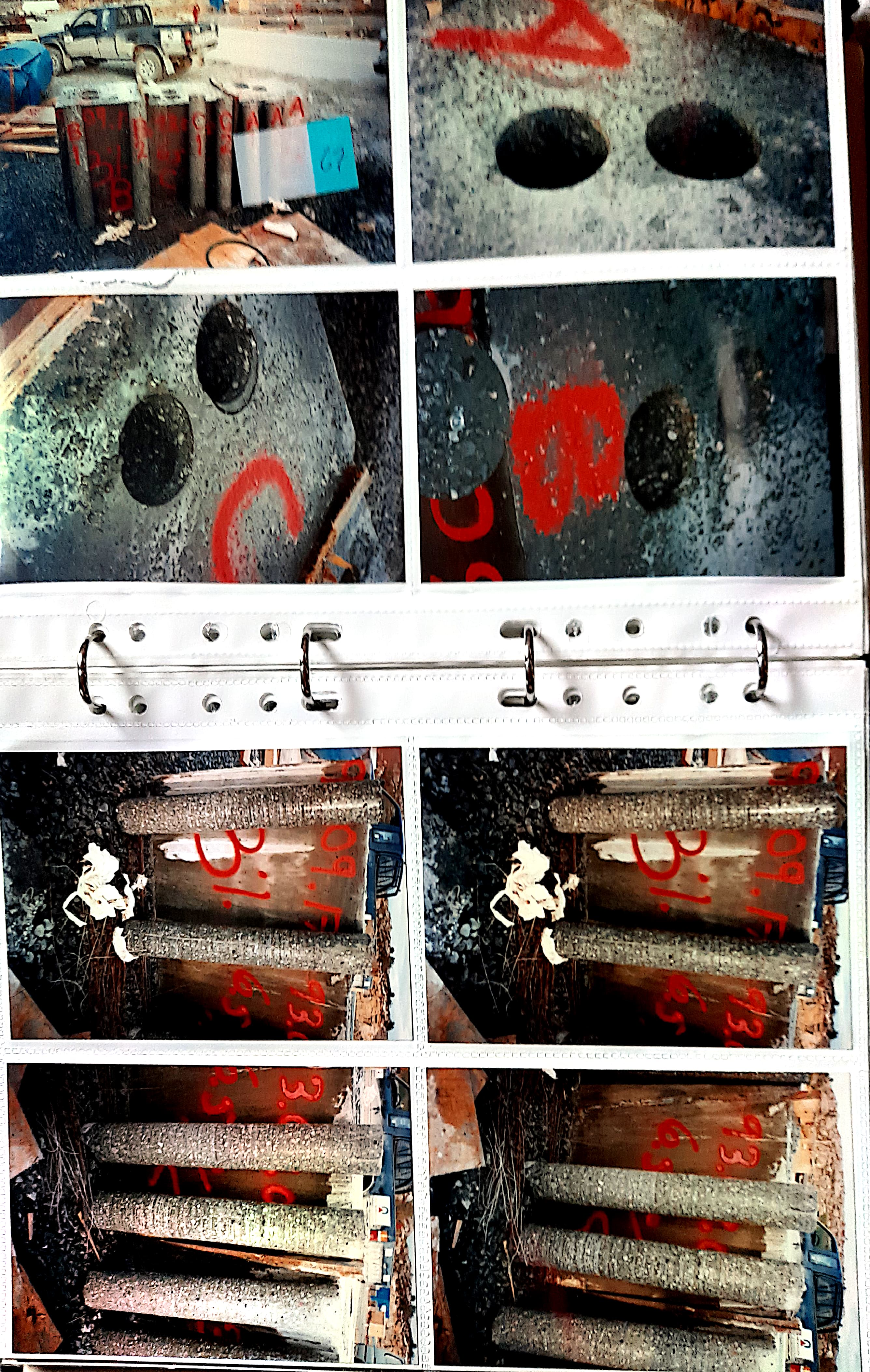 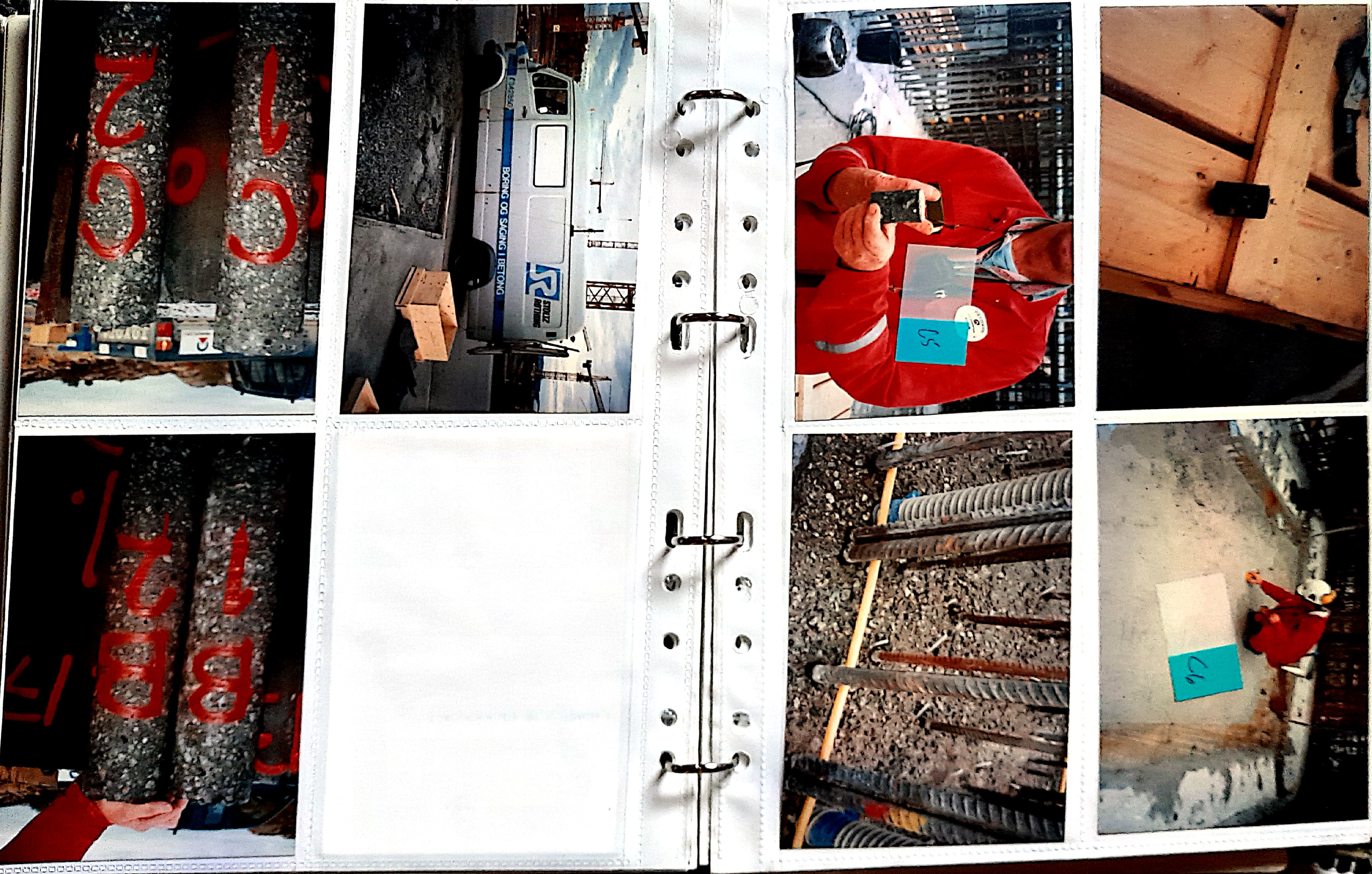 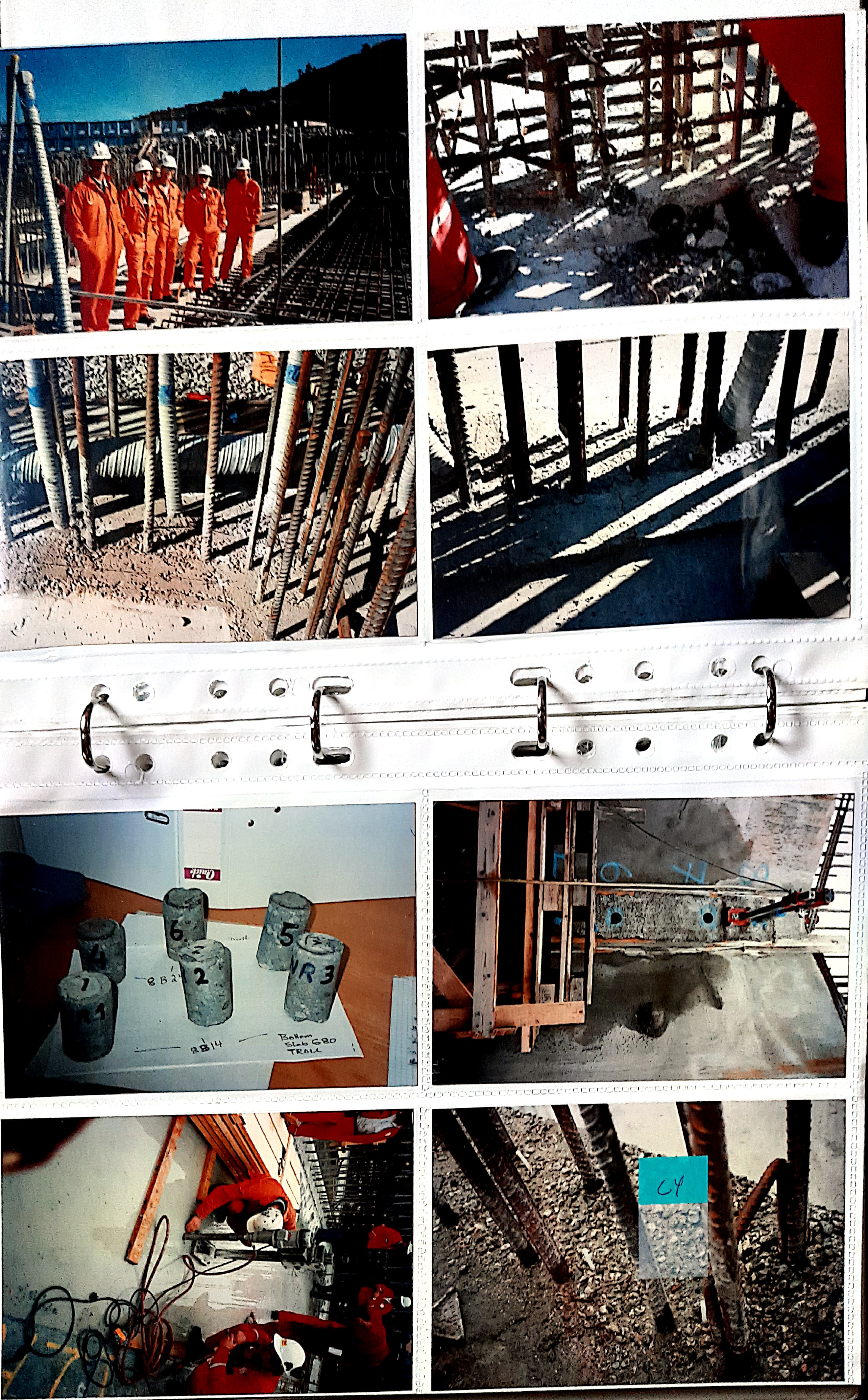 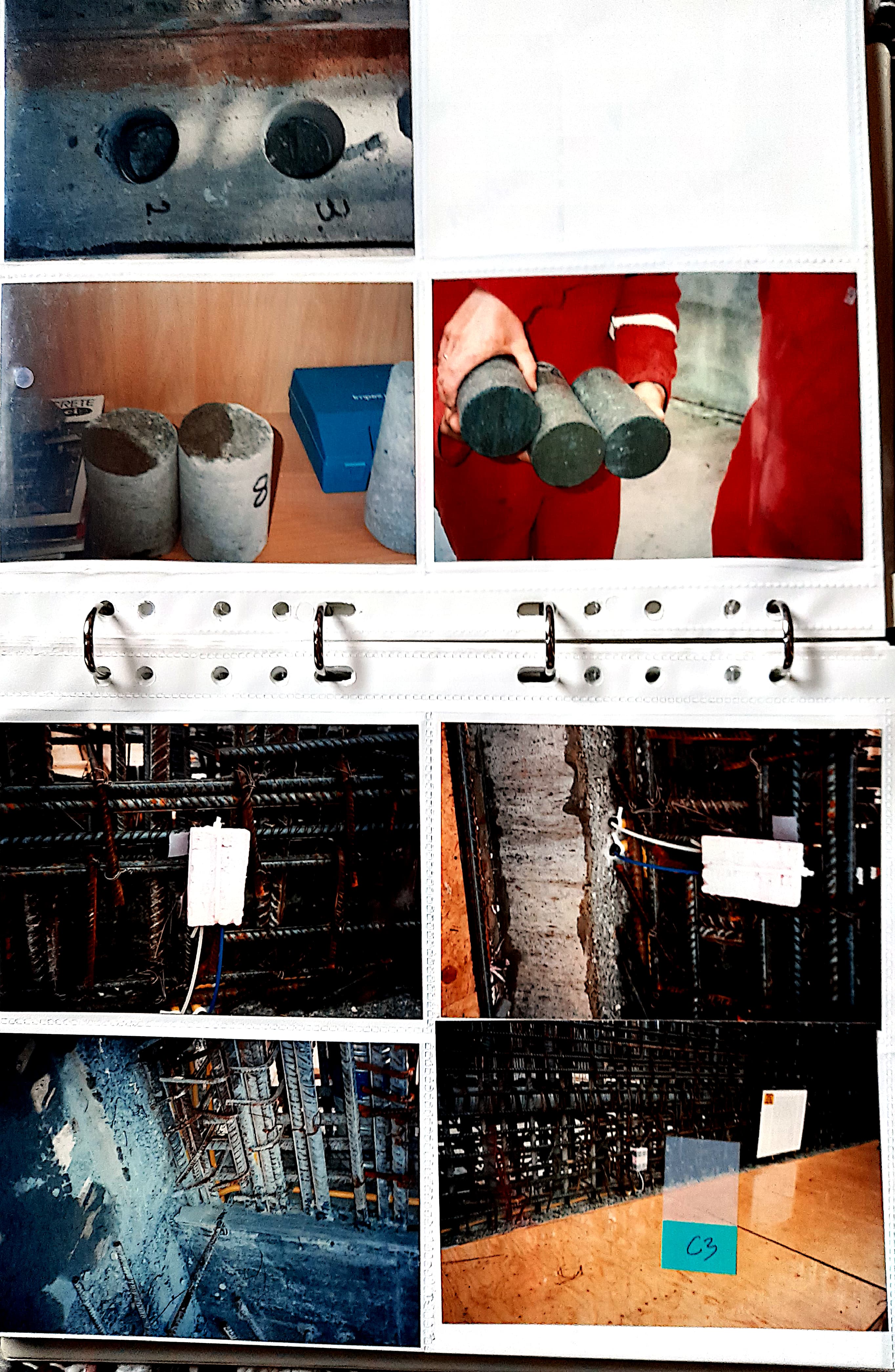 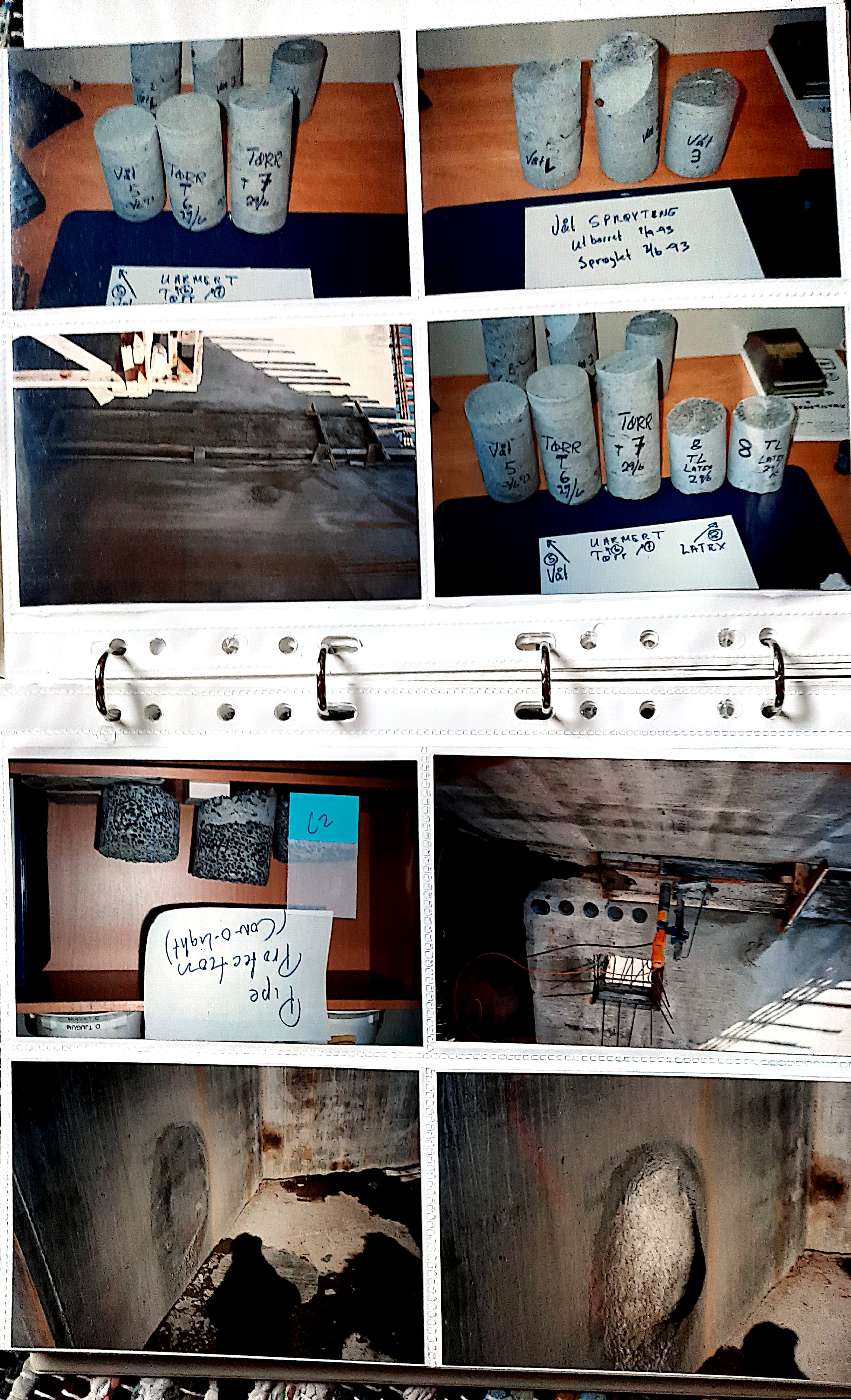 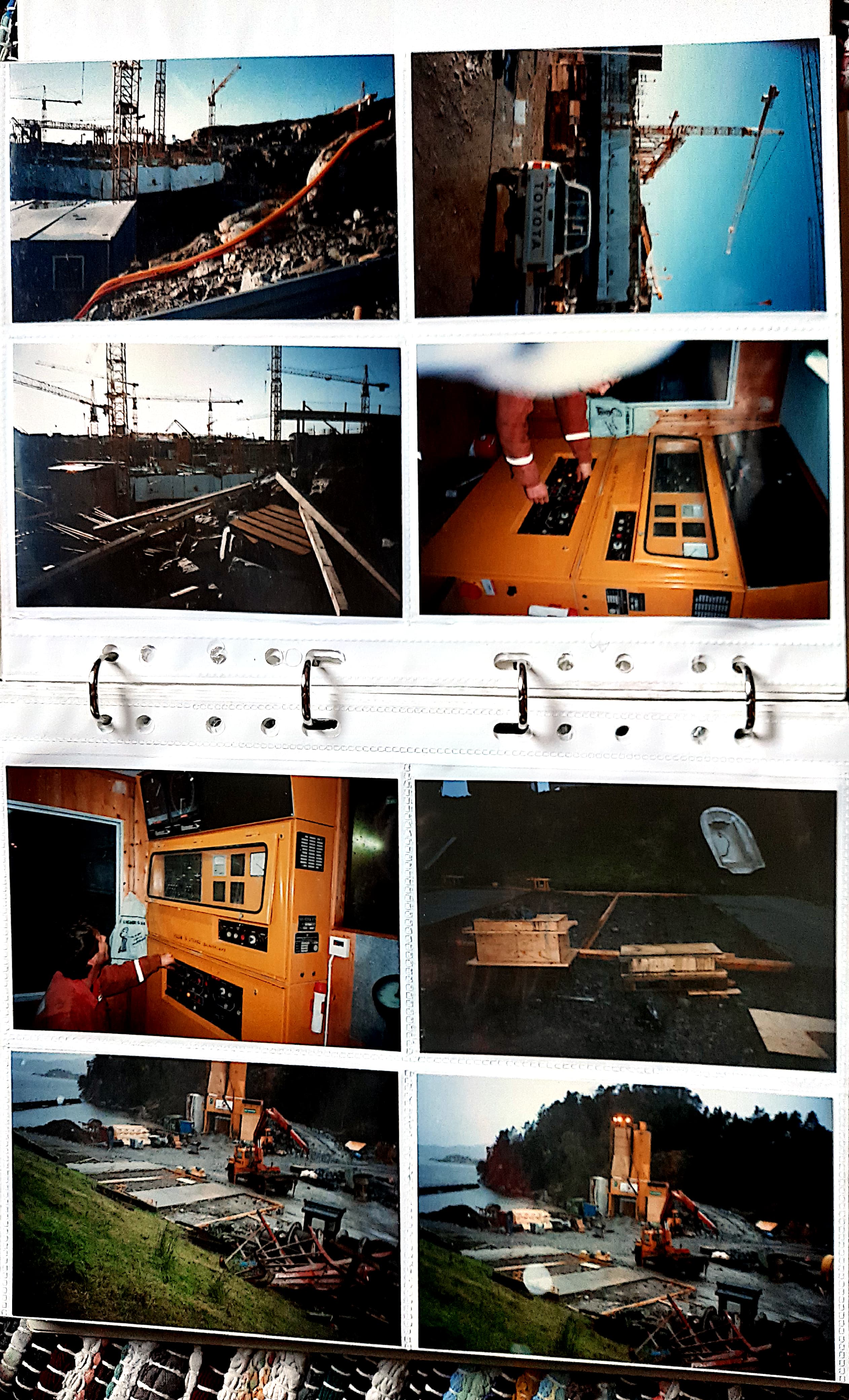 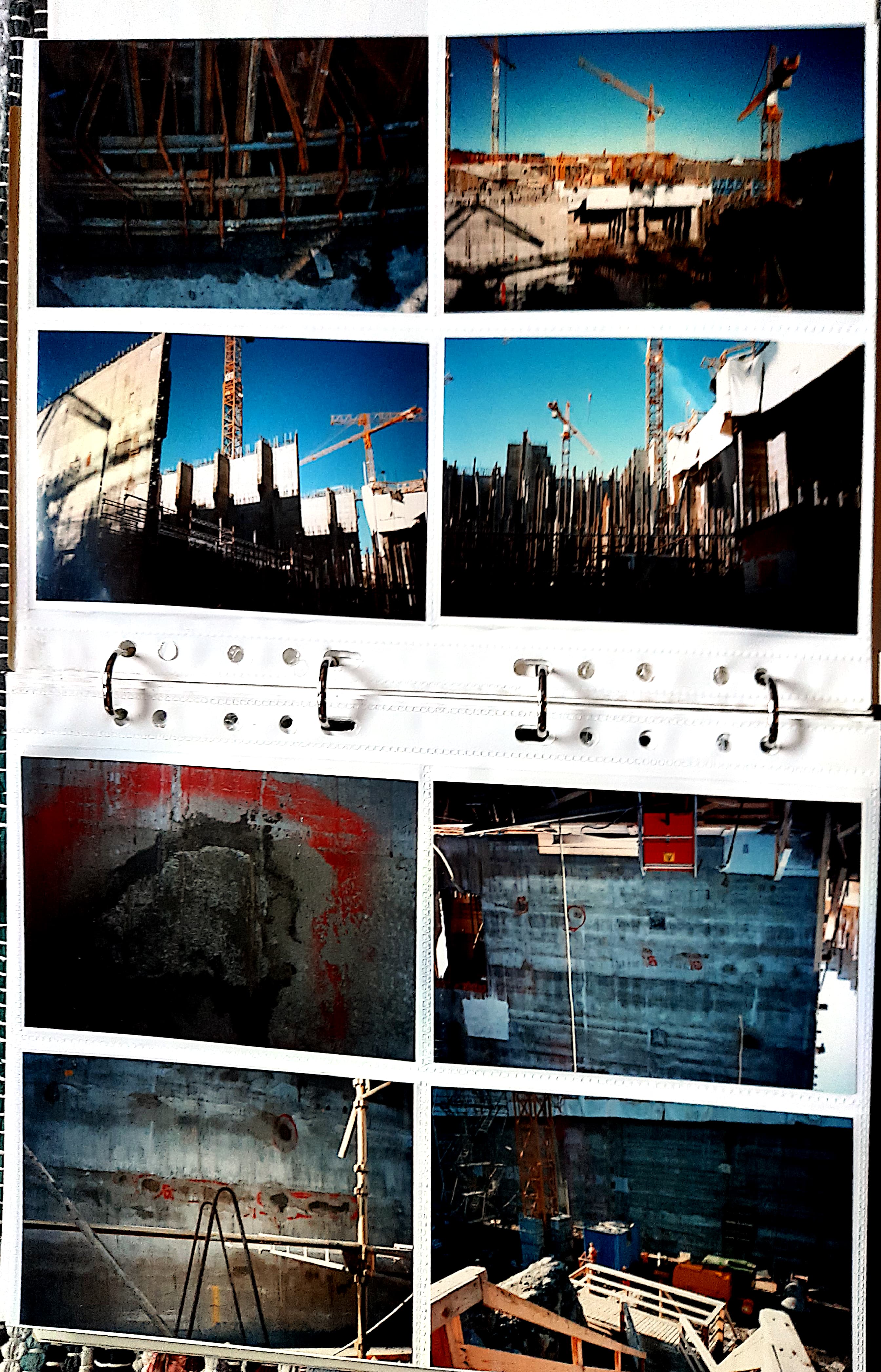 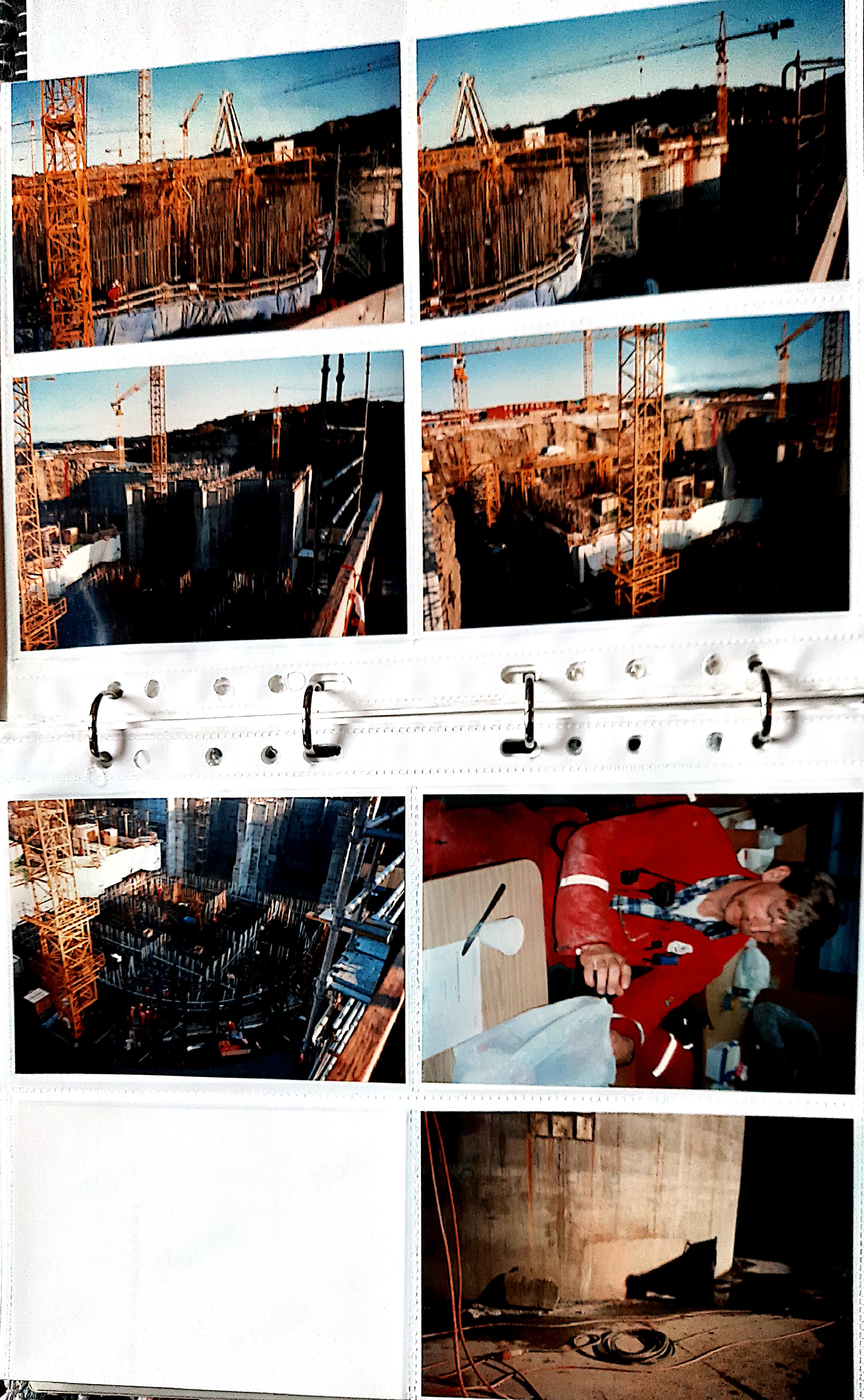 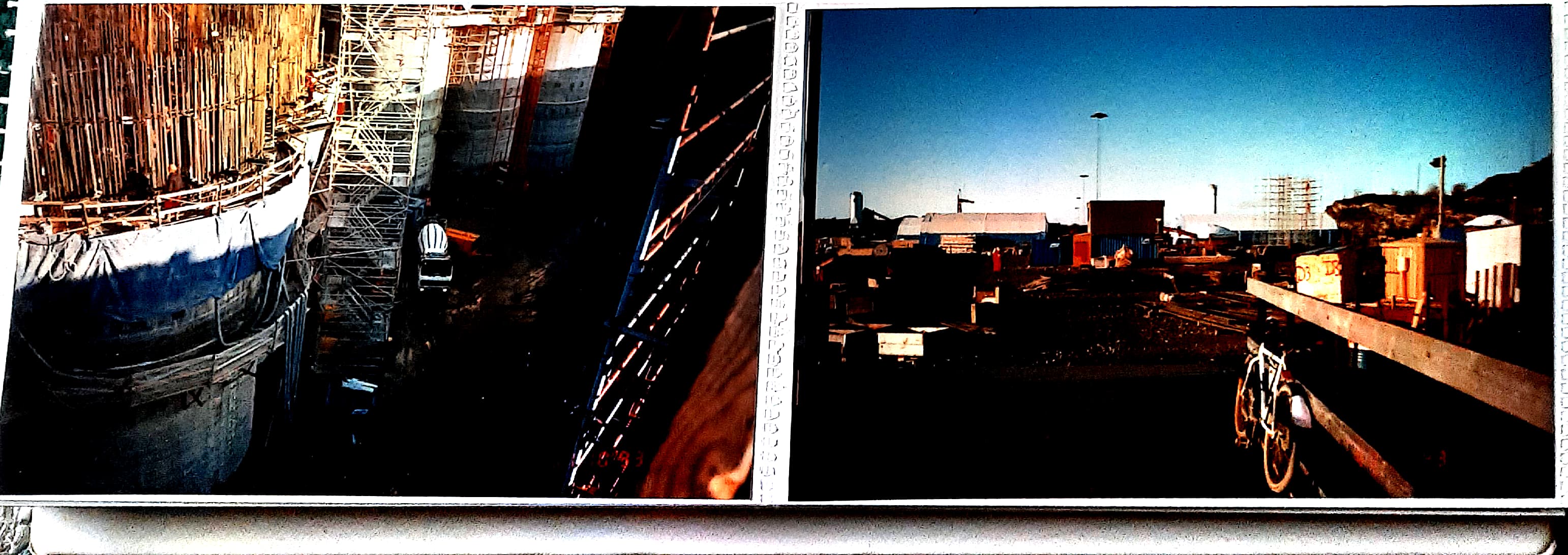 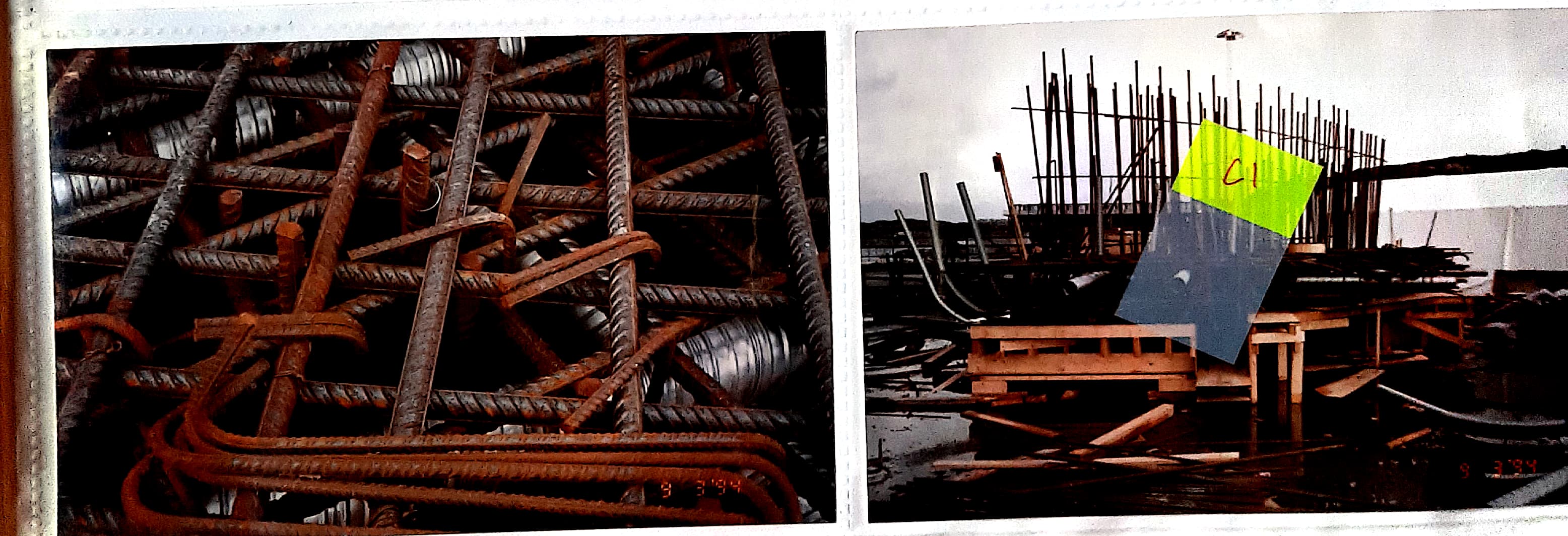 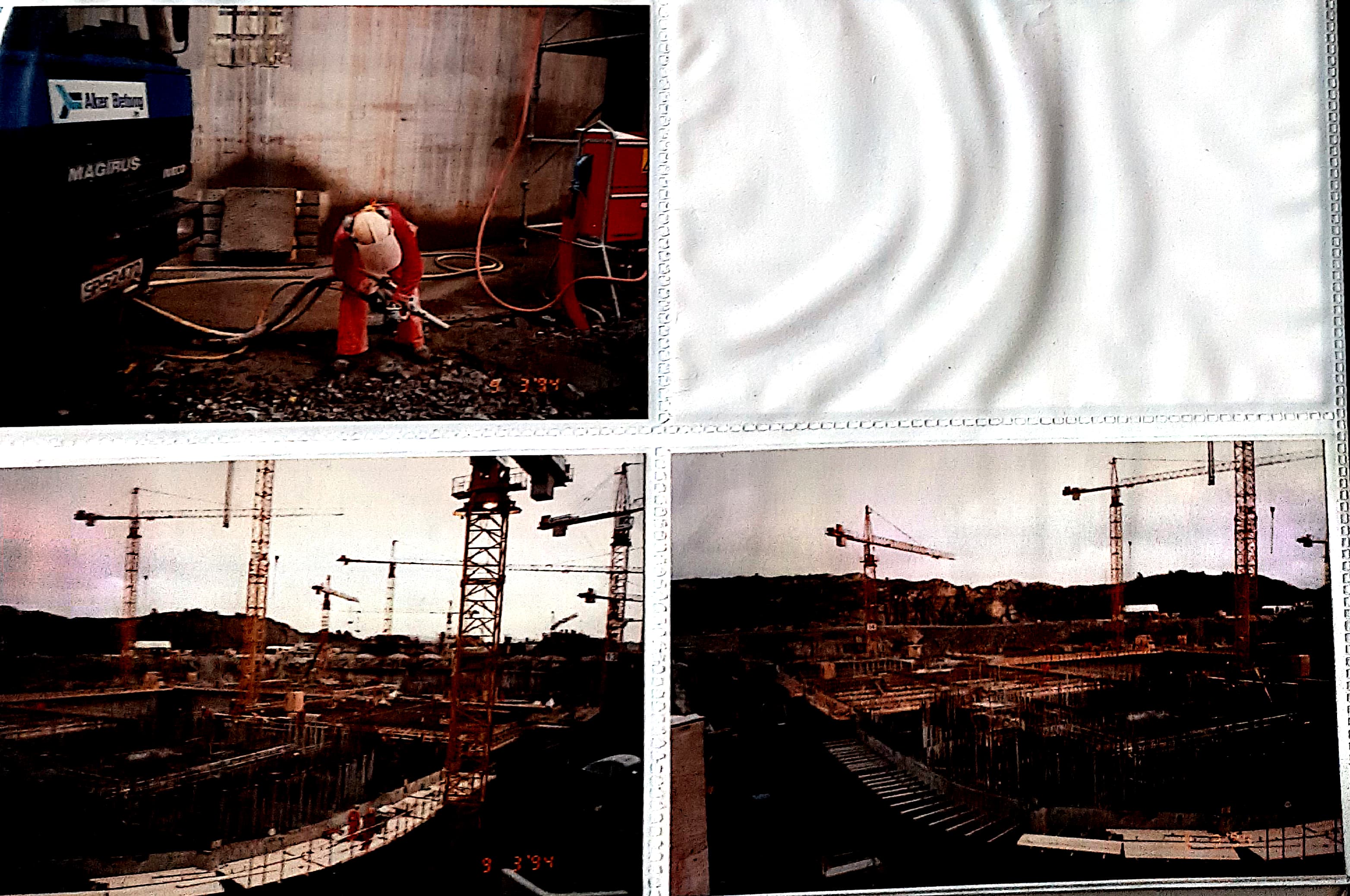 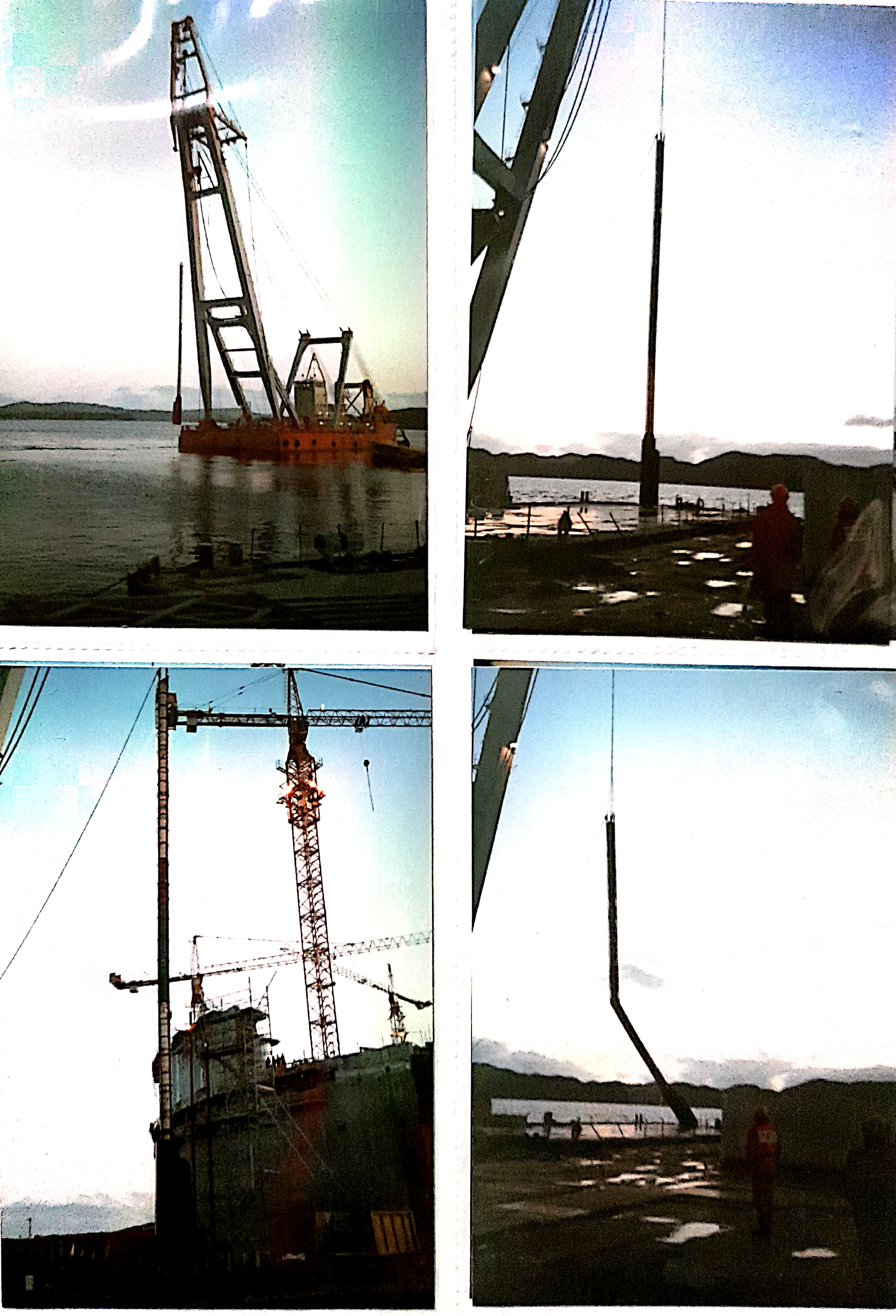 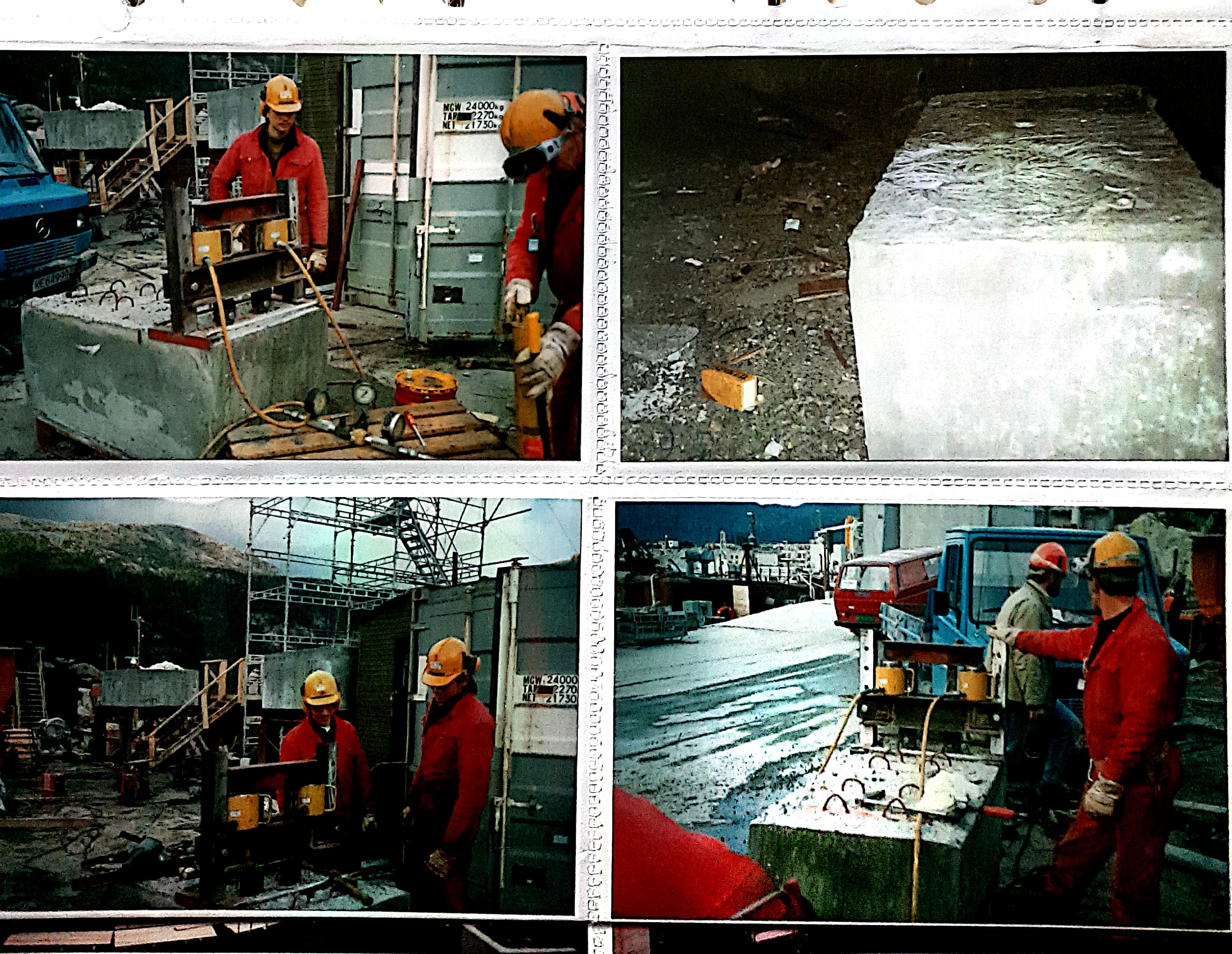 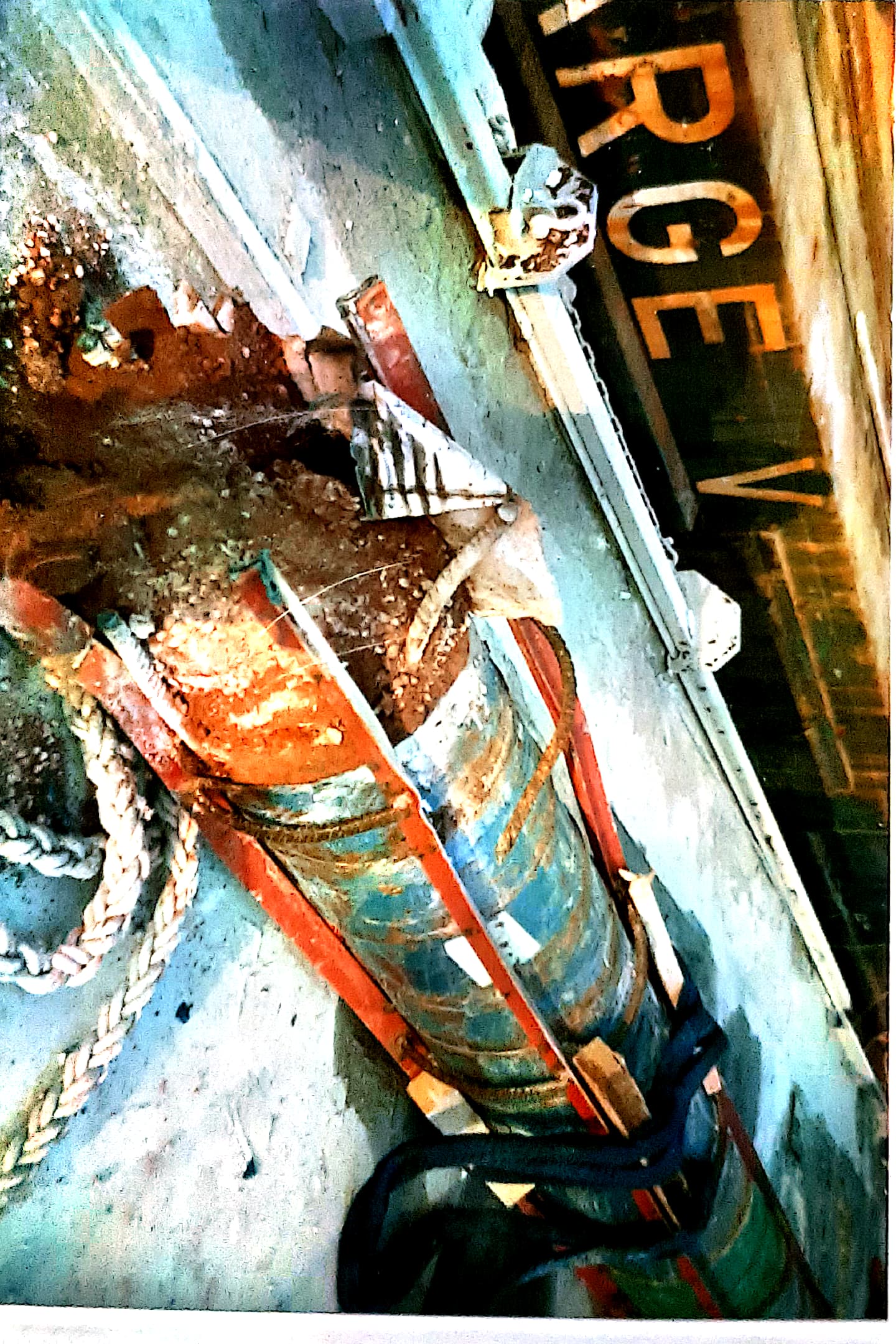 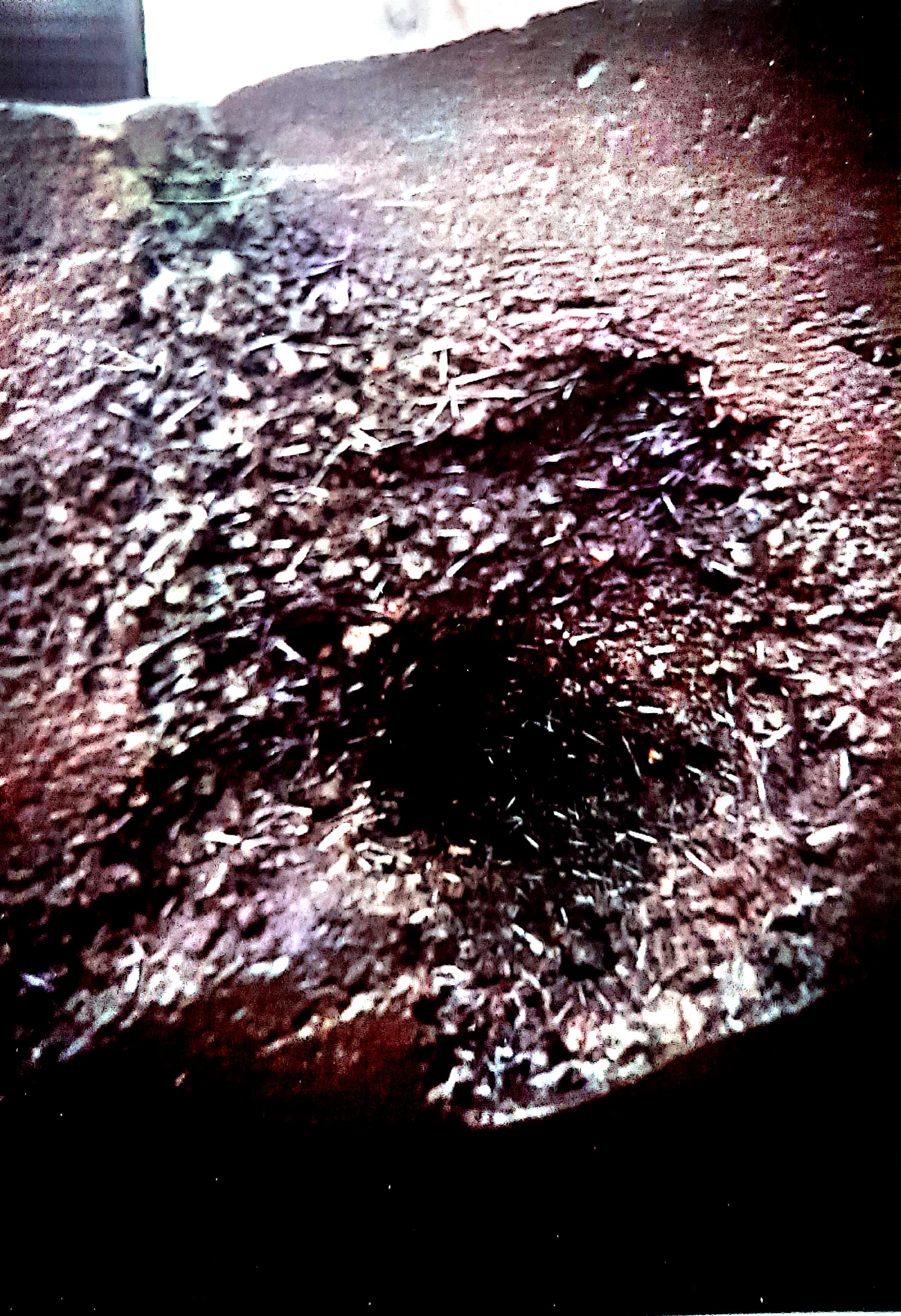 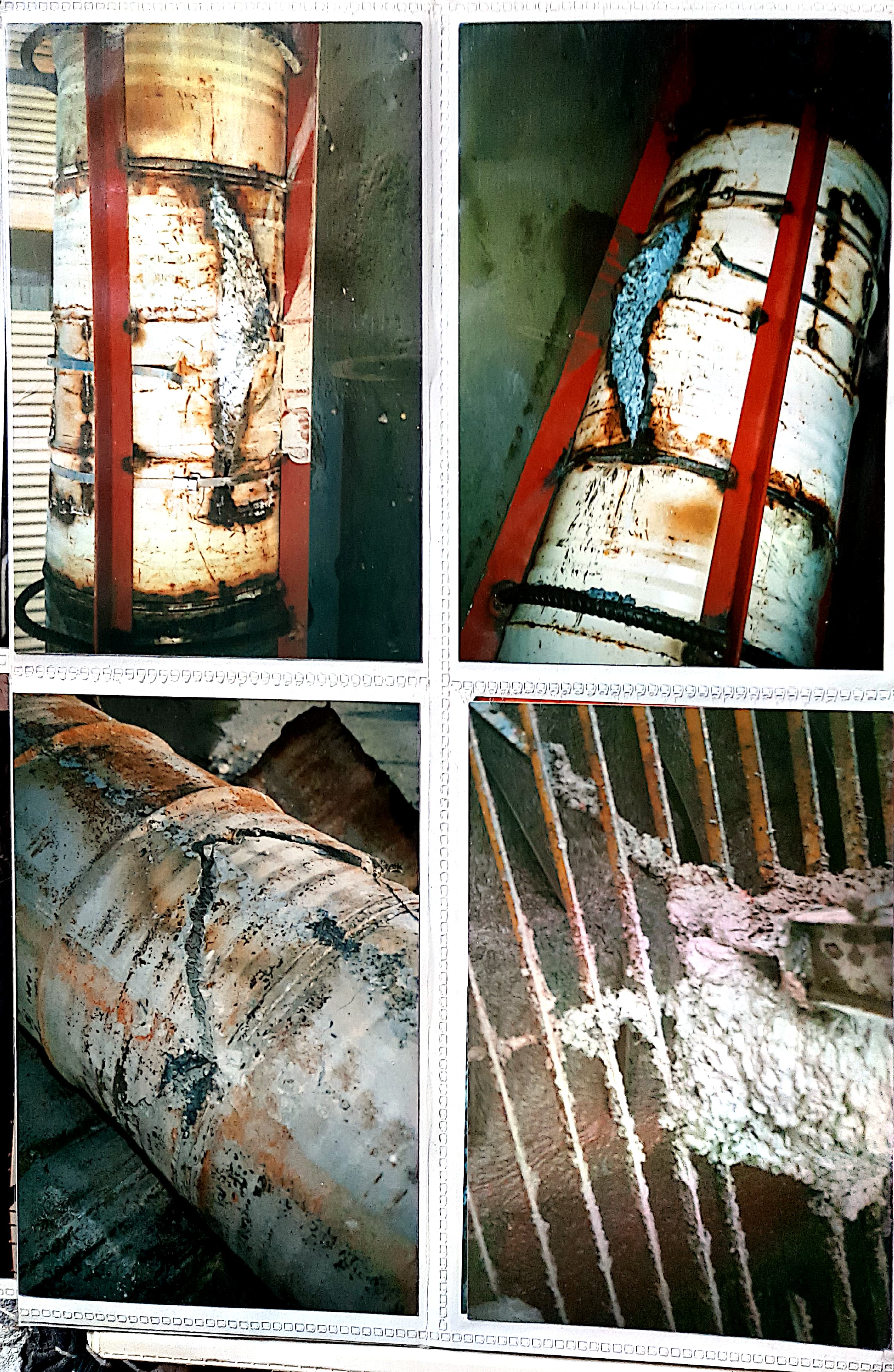